I COMUNI E LE CITTÀ NEL PNRR:LE RISORSE E LE SFIDE
01
IL PIANO NAZIONALE DI RIPRESA E RESILIENZA: uno sguardo d’insieme
IL PIANO NAZIONALE DI RIPRESA E RESILIENZA: uno sguardo d’insieme
RISORSE DESTINATE ALL’ITALIA
Nell’ambito dell’iniziativa Next Generation EU, l’Italia ha ricevuto risorse afferenti al Dispositivo di Ripresa e Resilienza (PNRR) per un importo complessivo pari a € 191,5 miliardi da impiegare nel periodo 2021-2026 attraverso l’attuazione del PNRR (di cui 51,4 mld per Progetti in Essere).
191,5 Mld di €
Al fine di finanziare tutti i progetti ritenuti validi e in linea con la strategia del PNRR Italia:
parte delle risorse sono state stanziate tramite il Fondo Sviluppo e Coesione (FSC) per 15,6 mld di €;
è stato istituito un Fondo Nazionale Complementare, per un importo complessivo pari a 30,6 mld di €;
risorse pari a 13 mld di € sono state assegnate per il tramite del Fondo React EU.
DISPOSITIVO DI RIPRESA E RESILIENZA (PNRR)
51,4 Progetti in essere
15,6 FSC
235,1
Mld di €
13 Mld di €
FONDO REACT EU
30,6 Mld di €
FONDO NAZIONALE COMPLEMENTARE
IL PIANO NAZIONALE DI RIPRESA E RESILIENZA: uno sguardo d’insieme
PNRR: IL QUADRO FINANZIARIO
Il PNRR contiene un pacchetto coerente di riforme strutturali e investimenti per il periodo 2021-2026 articolato in sei settori d'intervento prioritari e obiettivi:
21,04%
DIGITALIZZAZIONE, COMPETITIVITA’ E CULTURA
40,29 mld di €
PNRR
191,5 mld di €
8,16%
SALUTE E RESILIENZA
15,63 mld di €
32,05%
TRANSIZIONE VERDE
59,46 mld di €
10,37%
INCLUSIONE E COESIONE
19,85 mld di €
13,26%
16,13%
INFRASTRUTTURE PER UNA MOBILITÀ SOSTENIBILE
25,40 mld di €
ISTRUZIONE E RICERCA
30,88 mld di €
IL PIANO NAZIONALE DI RIPRESA E RESILIENZA: uno sguardo d’insieme
PNRR: 6 MISSIONI PER 6 PRIORITÀ
Il PNRR contiene un pacchetto coerente di riforme strutturali e investimenti per il periodo 2021-2026 articolato in sei settori d'intervento prioritari e obiettivi:
TRANSIZIONE 
DIGITALE
ISTRUZIONE 
E RICERCA
TRANSIZIONE
VERDE
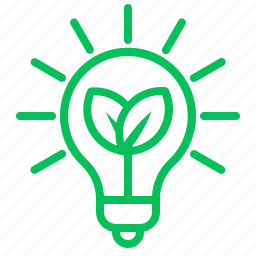 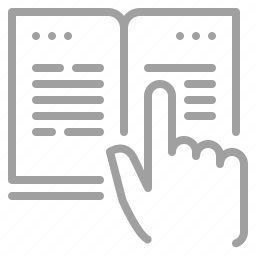 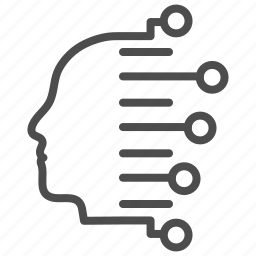 Promuovere e sostenere la trasformazione digitale del Paese e l’innovazione del sistema produttivo e investire in due settori chiave per l’Italia: turismo e cultura
Rafforzare il sistema educativo, le competenze digitali e STEM, la  ricerca e il trasferimento tecnologico
Migliorare la sostenibilità e la resilienza del sistema economico  assicurando una transizione equa e inclusiva
INCLUSIONE
E COESIONE
INFRASTRUTTURE PER LA 
MOBILITÀ SOSTENIBILE
SALUTE E
RESILIENZA
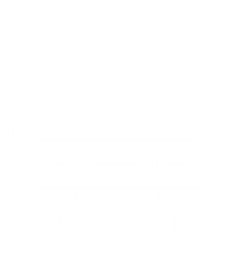 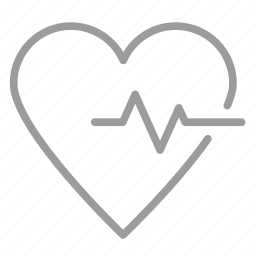 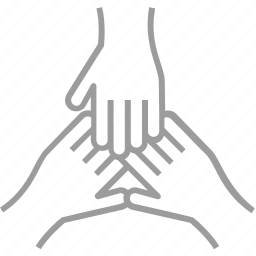 Facilitare la partecipazione al mercato del lavoro, anche attraverso la formazione, e rafforzare le politiche attive del lavoro; favorire l’inclusione sociale
Sviluppo razionale di una infrastruttura di trasporto moderna sostenibile ed estesa a tutte le aree del Paese
Rafforzare la prevenzione e i servizi sanitari sul territorio, modernizzare e digitalizzare il sistema sanitario e garantire equità di accesso alle cure
IL PIANO NAZIONALE DI RIPRESA E RESILIENZA: uno sguardo d’insieme
PNRR: I PRINCIPI TRASVERSALI
Nell’attuazione delle 6 Missioni le Amministrazioni sono chiamate a rispettare ulteriori principi trasversali a tutti gli interventi finanziati nell’ambito del Piano.
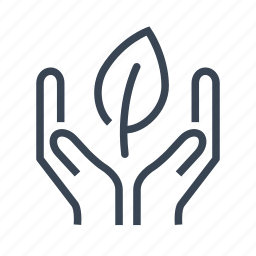 TRANSIZIONE DIGITALE
TRANSIZIONE VERDE E DNSH
PARITÀ DI GENERE, GIOVANI E DIVARI TERRITORIALI
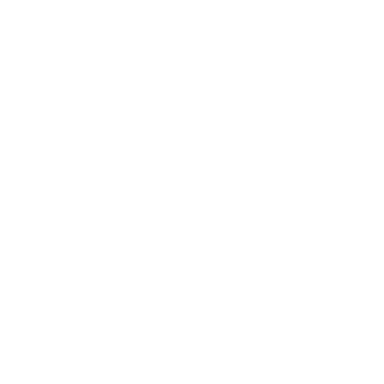 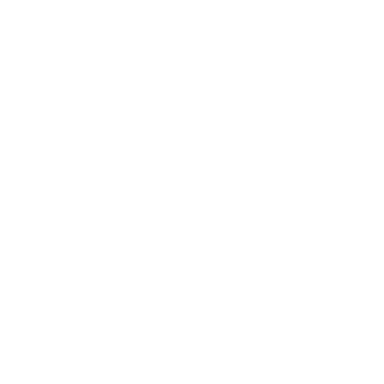 dello stanziamento totale è per obiettivi climatici
delle risorse territorializzabili è dedicate al Mezzogiorno
dello stanziamento totale è per obiettivi digitali
PROGETTI TRANSFRONTALIERI 
MULTINAZIONALI
DNSH
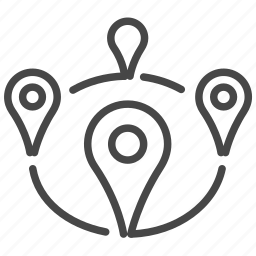 DIVARI TERRITORIALI
Nessuna misura del piano arreca danno agli obiettivi ambientali
Allocazione risorse in coerenza con le % previste nel PNRR
Partecipazione alle IPCEI pianificate cloud e microelettronica e sviluppo di reti 5G
37,5%
25,1%
40%
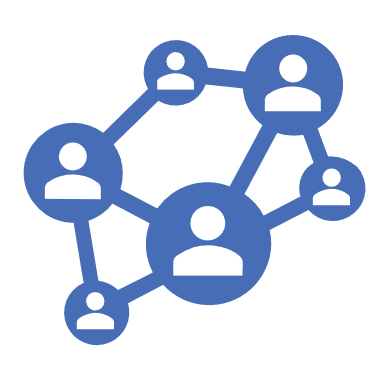 INVESTIMENTI CHIAVE
INVESTIMENTI CHIAVE
PARITÀ DI GENERE
Sviluppo della banda ultra larga fissa e reti 5G (€ 6,7 Mld)
Digitalizzazione delle imprese (€ 13,4 Mld)
Digitalizzazione della P.A. (€ 6,1 Mld)
Efficienza energetica negli edifici residenziali (€ 12,1 Mld)
Mobilità sostenibile (€ 32,1 Mld)
Energia rinnovabile ed economia circolare (€ 18 Mld)
Le iniziative devono garantire la partecipazione delle donne
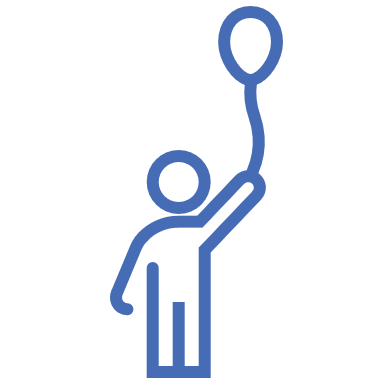 FUTURE GENERAZIONI
Gli interventi sono tesi a valorizzare e fornire benefici diretti e indiretti alle future generazioni
NETWORK
Reti Intelligenti (€ 3,6 Mld)
IL PIANO NAZIONALE DI RIPRESA E RESILIENZA: uno sguardo d’insieme
PNRR: PANORAMICA
6
6
16
63
134
134
134
Missioni
Missioni
Componenti
Componenti
Riforme
Riforme
Riforme
Investimenti
Investimenti
Investimenti
527
Traguardi & Obiettivi
€ 191,5 Mld
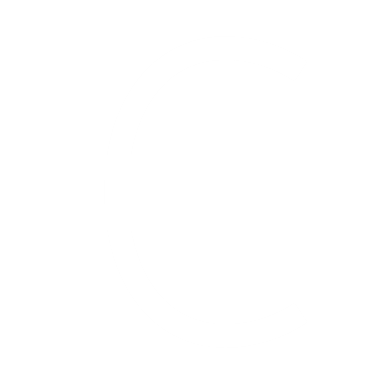 € 68,9 Mld di sovvenzioni
€ 122,6 Mld di prestiti
IL PNRR ITALIA DOMANI: UN QUADRO D’INSIEME
TIPOLOGIE DI RIFORME PREVISTE
Gli investimenti previsti nel PNRR sono accompagnati da un ampio sistema di riforme strutturali del Sistema Paese (n. 63) che sono identificabili e sintetizzabili in 3 macro-tipologie:
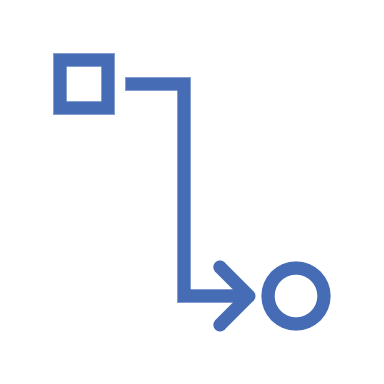 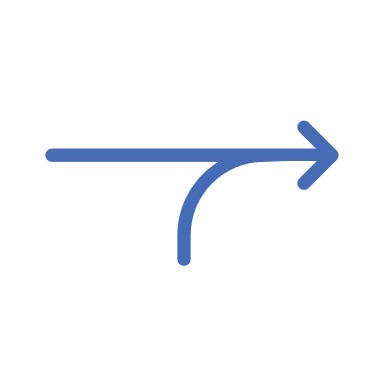 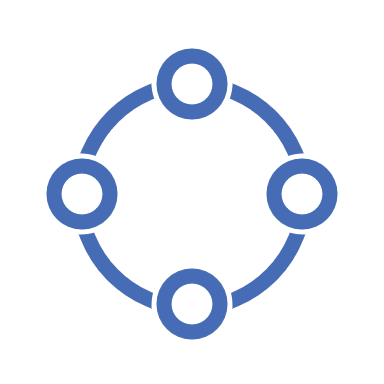 RIFORME 
ORIZZONTALI
RIFORME 
ABILITANTI
RIFORME 
SETTORIALI
Riforme di natura trasversale al Sistema economico e sociale del Paese quali ad esempio le riforme della Pubblica Amministrazione e della Giustizia.
Riforme funzionali a garantire la piena attuazione del Piano e  rimuovere gli ostacoli amministrativi, regolatori e procedurali. 
Esempi di tali riforme sono: 
Norme di semplificazione degli Appalti pubblici.
Acquisto ICT
Legge sulla concorrenza
Legge delega sulla corruzione
Federalismo fiscale
Riduzione tempi di pagamento PA e del tax gap
Riforme specifiche di natura settoriale definite all’interno delle diverse Missioni del Piano. 
Esempi di tale riforme sono:
Lavoro, politiche sociali e famiglie 
Istruzione, università e ricerca Trasporti
Semplificazioni per idrogeno, impianti rinnovabili, infrastrutture di approvvigionamento idrico e altro
Legge quadro disabilità
IL PIANO NAZIONALE DI RIPRESA E RESILIENZA: uno sguardo d’insieme
PNRR: ALCUNE RIFORME DI INTERESSE PER GLI ENTI LOCALI
FEDERALISMO FISCALE
completamento del federalismo fiscale previsto dalla legge 42 del 2009, con l'obiettivo di migliorare la trasparenza delle relazioni fiscali tra i diversi livelli di governo, assegnare le risorse alle amministrazioni subnazionali sulla base di criteri oggettivi e incentivare un uso efficiente delle risorse medesime (RSO, Province, Città metropolitane)
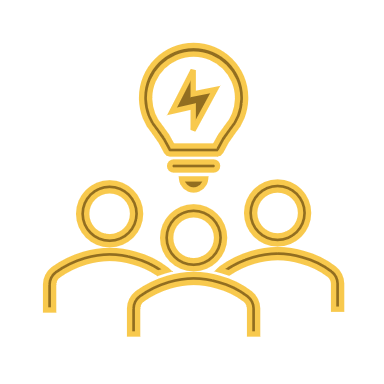 RIDUZIONE TEMPI DI PAGAMENTO DELLA PA
Si prevede entro la fine del 2023 che i) le pubbliche amministrazioni a livello centrale, regionale e locale paghino entro il termine di 30 giorni e ii) le autorità sanitarie regionali entro il termine di 60 giorni. Affinché la soluzione al problema dei ritardi di pagamento sia strutturale, la riforma è intesa altresì a garantire che nel 2024 i) le pubbliche amministrazioni a livello centrale, regionale e locale continuino a pagare entro il termine di 30 giorni e ii) le autorità sanitarie regionali entro il termine di 60 giorni.
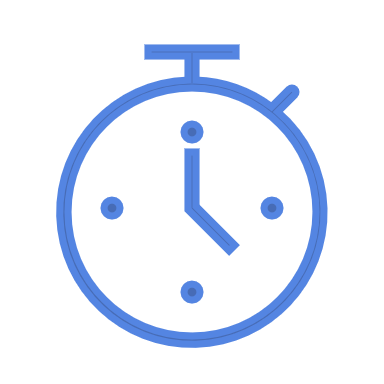 APPALTI PUBBLICI
Mira alla semplificazioni, al riordino e allo sviluppo dell’e-Procurement per ridurre i tempi tra pubblicazione del bando e aggiudicazione a in media 100 giorni entro il 2023 e ridurre i tempi  tra aggiudicazione dell'appalto e realizzazione dell'infrastruttura del 15% entro il 2023.
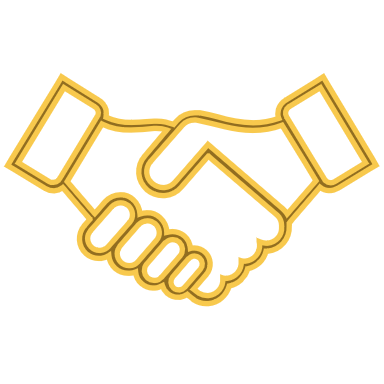 DISPOSITIVO RRF: uno sguardo d’insieme
SPECIFICITÀ DEL DISPOSITIVO EUROPEO DI RIPRESA E RESILIENZA
Modalità innovative nei rapporti finanziari tra Unione europea e Stati membri:
Prestiti da un «debito comune» (diversi rispetto a SURE o MES)
Piani nazionali come contratti di performance (non programmi di spesa)
Ambizione di trasformare l’economia dell’UE ancor più che mitigare l'impatto della crisi economica
Accento sulla capacità di dimostrare risultati tangibili e sufficientemente rilevanti
Inoltre, essendo i programmi finanziati con RRF programmi di performance (e non di spesa):
L’Italia si è impegnata ex ante a realizzare milestone e target (M&T) associati a riforme e investimenti entro scadenze pre – fissate, tutte entro giugno 2026


E’ stata valutata la corrispondenza e coerenza tra finanziamenti richiesti e target pre -fissato 

La CE autorizza gli esborsi sulla base del soddisfacente adempimento di insiemi di M&T che riflettono i progressi compiuti (e non alla spesa erogata)
IL PIANO NAZIONALE DI RIPRESA E RESILIENZA: uno sguardo d’insieme
PNRR: TRAGUARDI & OBIETTIVI
TRAGUARDI 
rappresenta un risultato qualitativo oggettivamente verificabile nell’ambito dell'attuazione degli interventi
OBIETTIVI 
rappresenta un risultato quantitativo e concreto oggettivamente verificabile nell’ambito dell'attuazione degli interventi
Si rappresenta di seguito una panoramica complessiva di Traguardi & Obiettivi (T&O) EU previsti per ciascuna Missione del PNRR
Digitalizzazione, innovazione, competitività e cultura
Rivoluzione verde e transizione ecologica
Infrastrutture per una mobilità sostenibile
Istruzione e ricerca
Inclusione e coesione
Salute
IL PIANO NAZIONALE DI RIPRESA E RESILIENZA: uno sguardo d’insieme
PNRR: TRAGUARDI & OBIETTIVI
L’Italia potrà richiedere ed ottenere dalla CE i finanziamenti spettanti su base semestrale solo a fronte dell’effettivo conseguimento dei traguardi e degli obiettivi intermedi, secondo una sequenza temporale predefinita e concordata con le Istituzioni europee, che impone tempi di realizzazione stringenti, molto più rapidi di quelli usuali. In aggiunta a questi ultimi, sono previsti anche specifici traguardi intermedi definiti a livello nazionale con l'obiettivo di monitorare l'avanzamento del Piano.
Si riporta di seguito un quadro sintetico degli obiettivi quantitativi e dei traguardi intermedi UE, suddivisi per annualità.
IL PIANO NAZIONALE DI RIPRESA E RESILIENZA: uno sguardo d’insieme
PNRR: TRAGUARDI & OBIETTIVI – Implicazioni per gli Enti Territoriali
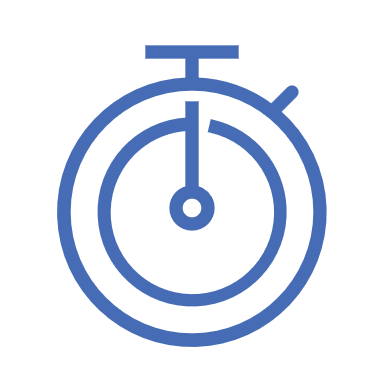 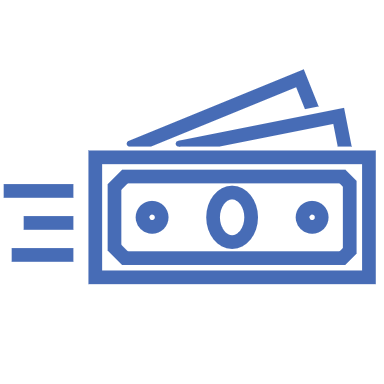 €
Al momento della richiesta di finanziamento (e della richiesta del CUP), oltre al costo del progetto va indicato quanto si prevede di realizzare secondo la stessa metrica del target, per es.:
numero di km costruiti
numero di beneficiari di borse di studio (per sesso)
metri quadri di spazi efficientati
numero di nuovi posti disponibili in asilo nido
etc.
La tempistica dell’attuazione è nella maggior parte dei casi dettata dalle milestones della misura, che si configurano come per es.: 
aggiudicazione di tutti i contratti pubblici
completamento di una percentuale del totale dei progetti
etc.
Milestone e target sono oggetti complessi, non si limitato alla verifica di una tappa procedurale compiuta o alla misurazione di una realizzazione fisica, ma prevedono diversi requisiti che condizionano i criteri di selezione degli interventi:
sulle caratteristiche delle opere o dei beneficiari
sulla localizzazione degli interventi
sul DNSH
sul tagging climatico/digitale
etc.
IL PIANO NAZIONALE DI RIPRESA E RESILIENZA: uno sguardo d’insieme
FOCUS: NON ARRECARE UN DANNO SIGNIFICATIVO
Tutte le misure del PNRR devono soddisfare il principio di “non arrecare danno significativo agli obiettivi ambientali” (DNSH), con riferimento al sistema di tassonomia delle attività ecosostenibili indicato all’articolo 17 del Regolamento (UE) 2020/852. 


Nella fase di predisposizione, la conformità DNSH è illustrata per ogni singola misura tramite delle schede di auto-valutazione standardizzate. 

Nella fase attuativa, è necessario dimostrare che il DNSH è effettivamente rispettato in sede, sia di rendicontazione, sia di verifica e controllo della spesa. 


Per assicurare il DSNH, le Amministrazioni titolari di interventi del PNRR:
Indirizzano, a monte del processo, gli interventi in maniera che essi siano conformi inserendo gli opportuni richiami e indicazioni specifiche nell’ambito degli atti programmatici di propria competenza, tramite per esempio l’adozione di liste di esclusione e/o criteri di selezione utili negli avvisi per il finanziamento di progetti;

Adottano criteri conformi nelle gare di appalto per assicurare una progettazione e realizzazione adeguata;

Raccolgono le informazioni necessarie per la rendicontazione di ogni singola milestone e target il rispetto; delle condizioni collegate al principio del DSNH e la documentazione necessaria per eventuali controlli.
IL PIANO NAZIONALE DI RIPRESA E RESILIENZA: Governance
PNRR: MODELLO ORGANIZZATIVO
Al fine di garantire l’efficace attuazione del PNRR e il conseguimento di Traguardi e Obiettivi, con la Legge n. 108 del 29 luglio 2021 (ex Decreto Legge n. 77 del 31 maggio 2021), è stato definito un modello Organizzativo articolato su 2 livelli di gestione (presidio e coordinamento, attuazione delle misure) che favorirà le interlocuzioni con la CE in tutte le fasi di attuazione, controllo e rendicontazione conseguenti al pieno conseguimento di Traguardi e Obiettivi.
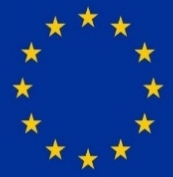 CE
UNITÀ PER LA RAZIONALIZZAZIONE E IL MIGLIORAMENTO DELLA REGOLAZIONE
TAVOLO PERMANENTE PER IL PARTENARIATO ECONOMICO, SOCIALE E TERRITORIALE
PCDM
CABINA DI REGIA
SEGRETERIA TECNICA
PRESIDIO E COORDINAMENTO
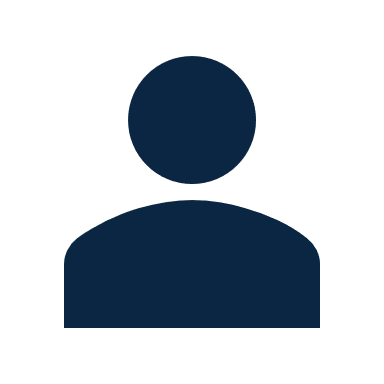 RESPONSABILE PNRR
MEF
UNITÀ DI AUDIT
UNITA’ DI MISSIONE PER LA VALUTAZIONE
SERVIZIO CENTRALE PER IL PNRR
Modalità di attuazione
AMMINISTRAZIONI CENTRALI
Attuazione diretta da parte dell’Amministrazione
UNITA’ DI MISSIONE AMMINISTRAZIONE RESPONSABILE
ATTUAZIONE
Attuazione e realizzazione attraverso soggetti diversi dall’Amministrazione
SOGGETTI ATTUATORI
(Amministrazioni Centrali, Regioni, Enti locali, altri organismi pubblici o privati)
IL PIANO NAZIONALE DI RIPRESA E RESILIENZA: Governance
GOVERNACE PNRR – PRESIDIO E COORDINAMENTO
Istituita presso la Presidenza del Consiglio dei ministri, è designata ad analizzare l’avanzamento del Piano e i progressi compiuti (traguardi e obiettivi) e a confrontarsi con il partenariato territoriale, economico e sociale mediante il Tavolo permanente. 
Inoltre, aggiorna periodicamente il PCM sullo stato di avanzamento degli interventi del PNRR e propone l’eventuale attivazione dei poteri sostitutivi, ai sensi dell’art. 12 della L. 108/21 in caso di ritardo, inerzia o difformità nell'esecuzione dei progetti da parte dei Soggetti attuatori.
Cabina di Regia
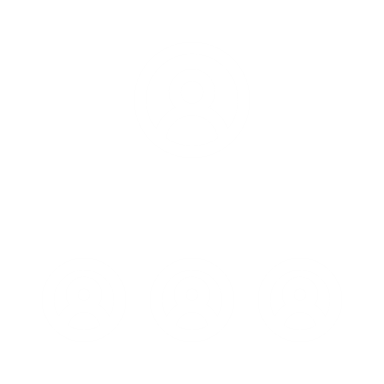 Tavolo Permanente Partenariato economico, sociale e territoriale
Esercita funzioni consultive nelle materie e per le questioni connesse all’attuazione del PNRR e effettua segnalazioni alla Cabina di Regia e al Servizio centrale per il PNRR in relazione ad ogni profilo ritenuto rilevante ai fini della realizzazione del Piano, al fine di favorire il superamento di circostanze ostative e agevolare l’efficace e celere attuazione degli interventi.
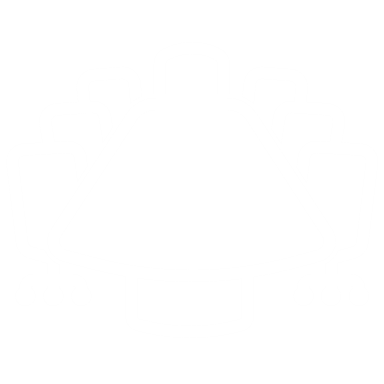 Rappresenta il punto di contatto nazionale per l’attuazione del PNRR e si articola in sei uffici per la gestione e attuazione, monitoraggio, rendicontazione e controllo, gestione del Fondo di Rotazione del NGEU-Italia e dei connessi flussi finanziari. Coordina l’attuazione in Italia del PNRR supportando le Amministrazioni nelle relative attività. Cura i rapporti con le strutture di coordinamento PNRR delle singole Amministrazioni e con la cabina di regia del PNRR. Gestisce il portale del PNRR
Servizio Centrale PNRR
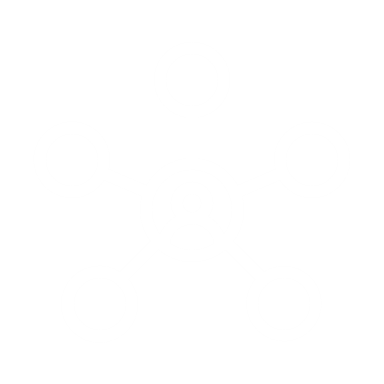 Unità di Audit
Effettua le verifiche di sistema, le verifiche delle operazioni e le verifiche delle performance (traguardi & obiettivi). Inoltre, predispone un Piano d’indagine generale (Audit Planning Memorandum), che definisce gli obiettivi, l’estensione ed il cronoprogramma delle attività di controllo.
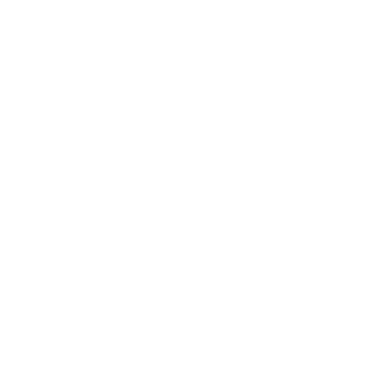 Ha il compito di accompagnare l’attuazione del Piano: a) verificando la coerenza di indicatori, traguardi e obiettivi previsti dal PNRR; b) valutando il loro conseguimento per supportare il servizio centrale nel processo di rendicontazione alla CE. Inoltre, predispone i rapporti di valutazione sul conseguimento degli obiettivi del PNRR, contribuendo all’analisi della qualità dei dati del sistema di monitoraggio del Piano.
Unità di Missione per la Valutazione
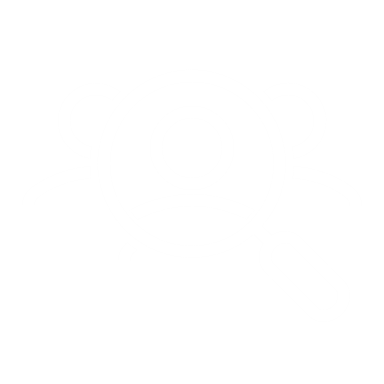 02
IL PNRR E GLI ENTI LOCALI
IL PNRR E GLI ENTI LOCALI
IL PNRR E GLI ENTI LOCALI
Le Amministrazioni territoriali sono coinvolte nelle iniziative del PNRR attraverso:
La localizzazione sul proprio territorio di investimenti previsti nel PNRR la cui responsabilità di realizzazione è demandata a livelli superiori  (es. in materia di mobilità, ferrovie/porti, sistemi irrigui, banda larga, ecc.).
La partecipazione a iniziative finanziate dall’Amministrazione centrale che destinano agli Enti locali risorse per realizzare progetti specifici che contribuiscono all’obiettivo nazionale (es. in materia di digitalizzazione).
La titolarità di specifiche progettualità (attuatori/beneficiari), afferenti materie di competenza istituzionale e la loro concreta realizzazione (es. asili nido, progetti di rigenerazione urbana, edilizia scolastica, interventi per il sociale).
IL PNRR E GLI ENTI LOCALI
IL PNRR E GLI ENTI LOCALI
SOGGETTI  BENEFICIARI – ATTUATORI DIRETTI
Nel ruolo di Soggetti attuatori/Beneficiari, gli Enti Locali assumono la responsabilità della gestione dei singoli Progetti, sulla base degli specifici criteri e modalità stabiliti nei provvedimenti di assegnazione delle risorse. Tali provvedimenti sono adottati dalle Amministrazioni centrali titolari degli interventi, in coerenza con quanto previsto dalla normativa vigente per i singoli settori di riferimento.
In tal caso, gli Enti Locali:
Accedono ai finanziamenti partecipando ai Bandi/Avvisi emanati dai Ministeri competenti per la selezione dei progetti, ovvero ai provvedimenti di riparto fondi ove previsto.
Ricevono, di norma, direttamente dal MEF le risorse occorrenti per realizzare i progetti, mediante  versamenti nei conti di tesoreria, salvo il caso di risorse già giacenti sui capitoli di bilancio dei Ministeri.
Devono rispettare gli obblighi di monitoraggio, rendicontazione e controllo e concorrere al conseguimento di traguardi e obiettivi associati al progetto.
Devono realizzare gli interventi nel rispetto delle norme vigenti e delle regole specifiche stabilite per il PNRR (es. DNSH, spese entro il mese di giugno 2026, ecc.).
Devono prevenire e correggere eventuali irregolarità e restituire le risorse indebitamente utilizzate.
IL PNRR E GLI ENTI LOCALI
IL PNRR E GLI ENTI LOCALI
DESTINATARI DI RISORSE FINALIZZATE
La partecipazione in qualità di destinatari di risorse per la realizzazione di progetti specifici che contribuiscono a perseguire obiettivi strategici definiti a livello di PNRR la cui responsabilità è in capo ad Amministrazioni centrali, avviene mediante la partecipazione alle specifiche procedure di chiamata (bandi/avvisi) attivate dai Ministeri responsabili.
Esempio: Obiettivo per la messa in sicurezza dei Data Center delle PA e l’erogazione di servizi cloud.  Tale obiettivo si realizza attraverso l’assegnazione, da parte del MITD, di finanziamenti in favore di progetti di migrazione al cloud pubblico (Polo Strategico Nazionale - PSN) presentati da Pubbliche amministrazioni centrali e locali. 

In questo caso, il titolare dell’iniziativa è il MITD. Gli Enti Locali che intendono migrare i propri data Center sul PSN riceveranno dal MITD un apposito finanziamento secondo le condizioni che saranno stabilite nel relativo bando/avviso pubblico.
IL PNRR E GLI ENTI LOCALI
IL PNRR E GLI ENTI LOCALI
INVESTIMENTI LOCALIZZATI SUL TERRITORIO
Gli Enti Locali sono destinatari di interventi del PNRR localizzati sui rispettivi territori. 
In questi casi si tratta di interventi che, di norma, fanno parte della programmazione strategica definita a livello nazionale e/o regionale, secondo procedure e modalità stabilite nell’ambito dei singoli settori. In relazione al settore specifico di riferimento, la definizione di tali interventi tiene conto delle istanze delle Amministrazioni e delle collettività locali nell’ambito di specifici tavoli di concertazione
Esempio: Potenziamento della rete ferroviaria nazionale e relative interconnessioni con le linee di comunicazione territoriali.  
In questo caso, il titolare dell’iniziativa è il MIMS e gli interventi sono realizzati da Rete Ferroviaria Italiana (RFI), sulla base di Accordi di Programma pluriennali. I benefici di tali interventi impattano direttamente sui territori e le popolazioni ivi residenti in termini di miglioramento dei servizi di trasporto.
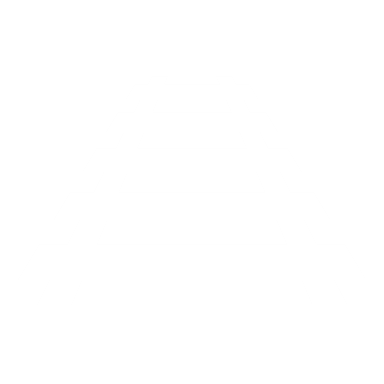 ENTI TERRITORALI: RISORSE FINANZIARIE
STIMA RISORSE DESTINATE AGLI ENTI TERRITORIALI PER MISSIONE
19,69 mld €
18,47 mld €
15,10 mld €
9,76 mld €
3,11 mld €
0,27 mld €
Digitalizzazione, innovazione, competitività e cultura
Rivoluzione verde e transizione ecologica
Infrastrutture per una mobilità sostenibile
Istruzione e ricerca
Inclusione e coesione
Salute
ENTI TERRITORALI: RISORSE FINANZIARIE
STIMA RISORSE DESTINATE AGLI ENTI TERRITORIALIPER MISSIONE
28,32 mld €
15,10 mld €
10,84 mld €
10,79 mld €
1,36 mld €
Regioni, Province, Comuni
Comuni e Città Metropolitane
Altro
Regioni
ASL/AO
IL PNRR E GLI ENTI LOCALI: RISORSE PER MISSIONE
RIPARTIZIONE DELLE RISORSE COMUNI E CITTA’ – M1
M1C1 - Abilitazione e facilitazione migrazione al Cloud e vari interventi digitalizzazione

Come già anticipato il titolare dell’iniziativa è il MITD. Gli Enti Locali che intendono migrare i propri data Center sul PSN riceveranno dal MITD un apposito finanziamento secondo le condizioni che saranno stabilite nel relativo bando/avviso pubblico.
IL PNRR E GLI ENTI LOCALI: RISORSE PER MISSIONE
RIPARTIZIONE DELLE RISORSE COMUNI E CITTA’ – M2
IL PNRR E GLI ENTI LOCALI: RISORSE PER MISSIONE
RIPARTIZIONE DELLE RISORSE COMUNI E CITTA’ – M2
IL PNRR E GLI ENTI LOCALI: RISORSE PER MISSIONE
RIPARTIZIONE DELLE RISORSE COMUNI E CITTA’ – M4
IL PNRR E GLI ENTI LOCALI: RISORSE PER MISSIONE
RIPARTIZIONE DELLE RISORSE COMUNI E CITTA’ – M5
IL PNRR E GLI ENTI LOCALI: RISORSE PER MISSIONE
RIPARTIZIONE DELLE RISORSE COMUNI E CITTA’ – M5
IL PNRR: ATTUAZIONE
MISURE GIA’ IN CORSO
MISSIONE 2 – Rivoluzione verde e transizione ecologica COMPONENTE 4 – Tutela del territorio e della risorsa idrica
PICCOLE OPERE (art. 1, comma 29, Legge n. 160/2019) – 3 miliardi circa
Min. dell’Interno (cfr art. 20 D.L. n. 152/2021)
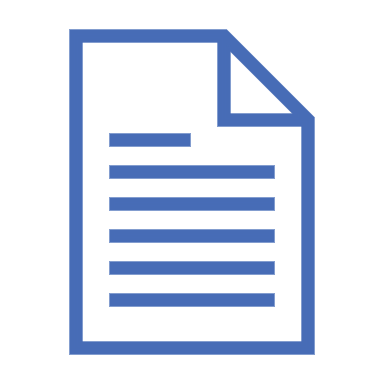 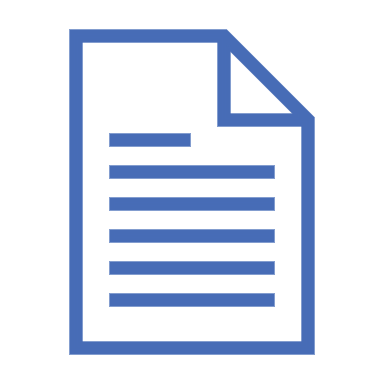 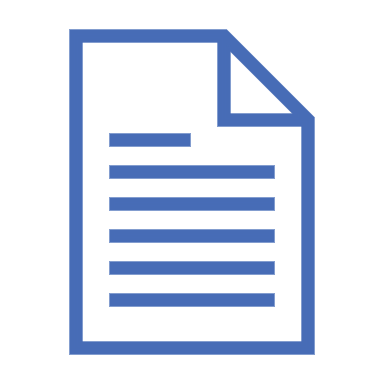 Decreto del 30 gennaio 2020
Decreto 14 gennaio 2020
Decreto 11 novembre 2020
Attribuzione ai comuni dei contributi per investimenti destinati ad opere pubbliche in materia di efficientamento energetico e sviluppo territoriale sostenibile.
Attribuzione ai comuni dei contributi per investimenti destinati ad opere pubbliche in materia di efficientamento energetico e sviluppo territoriale sostenibile.
Attribuzione ai comuni dei contributi per investimenti destinati ad opere pubbliche in materia di efficientamento energetico e sviluppo territoriale sostenibile.
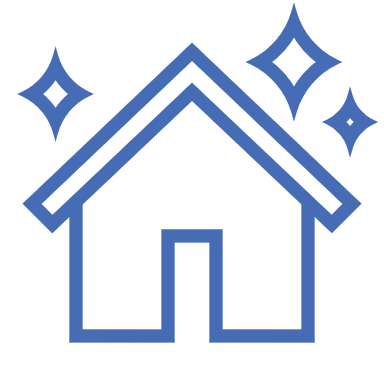 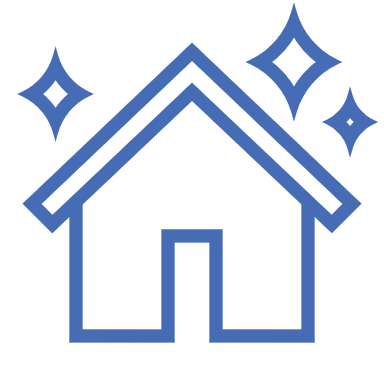 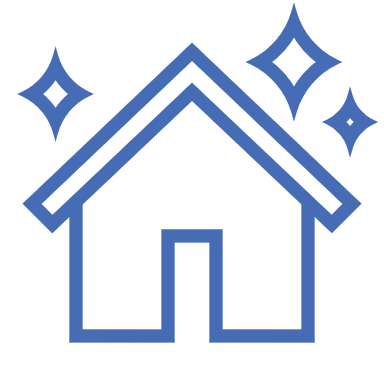 Beneficiari: Comuni
Beneficiari: Comuni
Beneficiari: Comuni
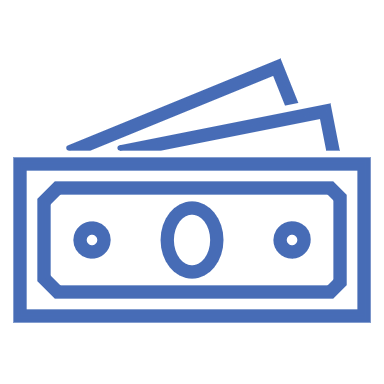 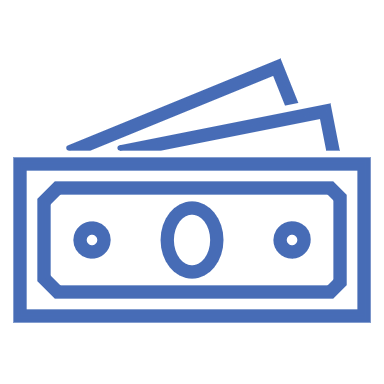 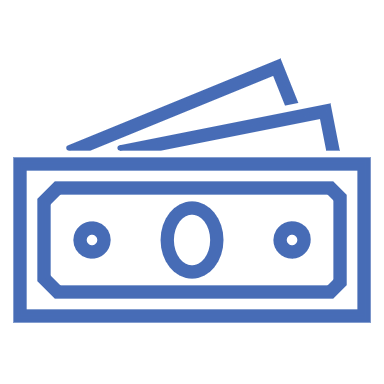 Importo: 0,497 Mld €
Importo: 1,988 Mld €
Importo: 0,497 Mld €
MESSA IN SICUREZZA (art. 1,comma 139, Legge n. 145/2018, anno 2021 incluso scorrimento)  – 3,6 miliardi circa
Min. dell’Interno – (cfr art. 20 D.L. n. 152/2021)
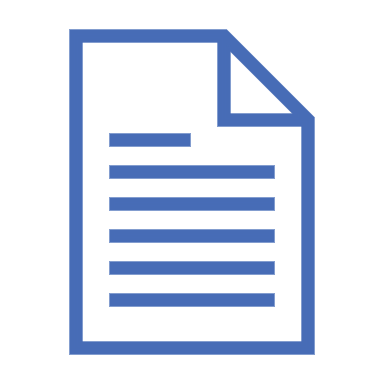 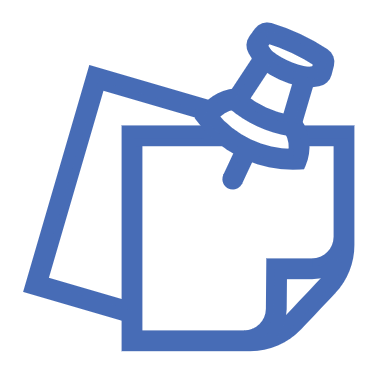 Comunicato del 6 settembre 2021
Decreto 23 febbraio 2021
Attribuzione dei contributi per la realizzazione di opere pubbliche per la messa in sicurezza di edifici e del territorio.
Scorrimento graduatoria delle opere ammissibili per l'anno 2021 di cui al predetto decreto rettificativo degli allegati 1 e 2 al richiamato decreto del 23.02.21.
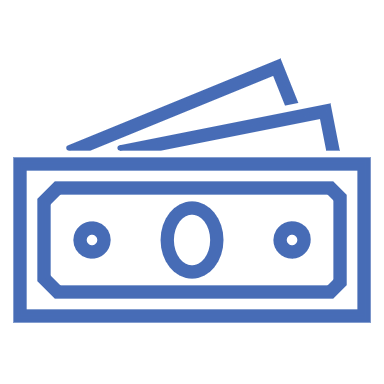 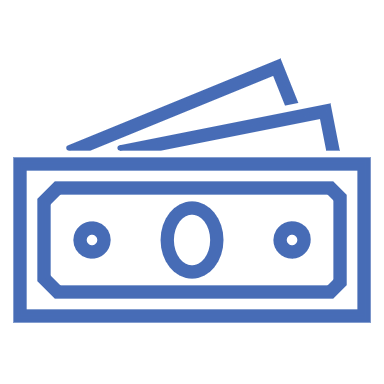 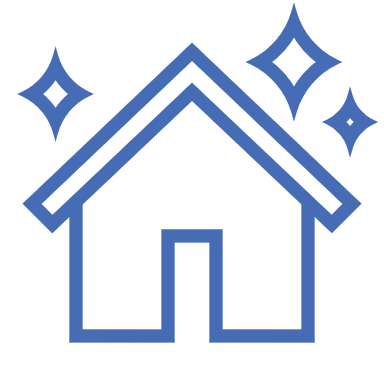 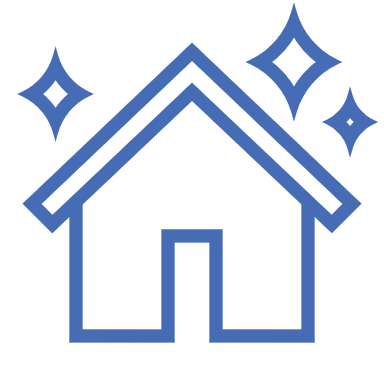 Beneficiari: Comuni
Importo: 1,849 Mld €
Beneficiari: Comuni
Importo: 1,750 Mld €
IL PNRR: ATTUAZIONE
AVVISI GIÀ EMANATI
MISSIONE 1 - Digitalizzazione, innovazione, competitività e cultura, COMPONENTE 3 – Turismo e Cultura 4.0
Amministrazione titolare dell’investimento: Ministero della Cultura
1.3 Migliorare l’efficienza energetica di cinema, teatri e musei
2.3 Programmi per valorizzare l’identità dei luoghi: parchi e giardini storici
2.1 Attrattività dei borghi storici
La misura mira a promuovere progetti per la rigenerazione, valorizzazione e gestione del grande patrimonio di storia, arte, cultura e tradizioni presenti nei piccoli centri italiani, integrando obiettivi di tutela del patrimonio culturale con le esigenze di rivitalizzazione sociale ed economica, di rilancio occupazionale e di contrasto dello spopolamento
La misura intende sostenere progetti di restauro, manutenzione straordinaria, conservazione, messa in sicurezza e valorizzazione di parchi e giardini di interesse culturale (artistico, storico, botanico, paesaggistico)
L’Avviso promuove l’ecoefficienza e la riduzione dei consumi energetici nelle sale teatrali pubbliche e private attive e nei cinema pubblici e privati attivi, anche in relazione ad interventi collegati alla climatizzazione, illuminazione, comunicazione e sicurezza.
Destinatari dell’Avviso sono i proprietari, possessori o detentori a qualsiasi titolo - pubblici o privati - di parchi e giardini di interesse culturale
Avviso pubblico per i comuni al di sotto dei 5000 abitanti, con scadenza 15/03/22 : www.beniculturali.it/
Avviso pubblico, con scadenza 18/03/22: https://pnrr.istruzione.it/
Avviso pubblico, con scadenza 15/03/22: https://pnrr.istruzione.it/
Importo totale
1,0 Mld
Linea di Intervento 
A - 0,42 Mld
B – 0,58 Mld,  (40% SUD)
0,19 Mld
0,2 Mld
 Almeno il 20%  Quota SUD
 40% Quota SUD
IL PNRR: ATTUAZIONE
AVVISI GIÀ EMANATI
MISSIONE 2 - Transizione verde, COMPONENTE 1 - Agricoltura sostenibile ed Economia Circolare
1.1  ‘‘Realizzazione nuovi impianti di gestione rifiuti e ammodernamento di impianti esistenti’’ 
L’investimento prevede il miglioramento e la meccanizzazione della rete di raccolta differenziata dei rifiuti urbani, la realizzazione di nuovi impianti di trattamento/riciclaggio di rifiuti, e la costruzione di impianti innovativi di trattamento/riciclaggio.
e 1.2 ‘‘progetti «faro» di economia circolare’’
Obiettivi programmati
Assegnazione di interventi per il miglioramento della gestione dei rifiuti (rifiuti urbani) e progetti faro
Avvisi pubblicati in data 15 ottobre 2021 - https://www.mite.gov.it/pagina/pnrr-pubblicazione-decreti-economia-circolare
Modalità di attuazione
Amministrazione titolare dell’investimento
MiTE
Avvisi pubblici per la selezione di progetti per
realizzazione di nuovi impianti di gestione dei rifiuti e per l’ammodernamento di quelli esistenti destinati a Comuni ed Enti di Governo d'Ambito Territoriale Ottimale (EGATO)
realizzazione di progetti faro di economia circolare per favorire una maggiore resilienza e indipendenza del sistema produttivo nazionale, contribuendo, altresì, al raggiungimento degli obiettivi di economia circolare, incremento occupazionale e impatto ambientale – destinatari: imprese in settori specificatamente indicati
Importo totale
1,50 Mld + 0,600 Mld (progetti «faro»)
Quota SUD
0,90 Mld (60%) + 0,360 Mld (60%) per progetti «faro»
IL PNRR: ATTUAZIONE
AVVISI GIÀ EMANATI
MISSIONE 2 - Rivoluzione verde e transizione ecologica, COMPONENTE 3 – Efficienza energetica e riqualificazione degli edifici
Obiettivi programmati
1.1 Costruzione di nuove scuole mediante sostituzione di edifici 
La misura mira alla sostituzione di parte del patrimonio edilizio scolastico obsoleto con l’obiettivo di creare strutture sicure, moderne, inclusive e sostenibili per favorire la riduzione di consumi e di emissioni inquinanti;  l’aumento della sicurezza sismica degli edifici e lo sviluppo delle aree verdi; la progettazione degli ambienti scolastici tramite il coinvolgimento di tutti i soggetti coinvolti; lo sviluppo sostenibile del territorio e di servizi volti a valorizzare la comunità.
Entro marzo 2026 saranno completati interventi di costruzione di almeno 400.000 metri quadri di nuove scuole, con un conseguente consumo di energia primaria inferiore di almeno il 20% rispetto al requisito relativo agli edifici a energia quasi zero
Attivo 
scadenza 08/02/22:
https://pnrr.istruzione.it/
Avviso pubblico
Modalità di attuazione
Amministrazione titolare dell’investimento
Ministero dell’Istruzione
Il piano per la costruzione delle nuove scuole prevede un’iniziale procedura per la selezione di nuovi interventi di costruzione da ammettere al finanziamento, e una successiva approvazione della graduatoria per tali interventi. Si stima che l'inizio dei lavori possa avvenire entro 6 mesi dall'aggiudicazione dei lavori e, quindi, entro settembre 2024.
Importo totale
 0,8 Mld
Quota SUD
0,32 Mld (40%)
IL PNRR: ATTUAZIONE
PIANO DI FORESTAZIONE URBANA ED EXTRAURBANA
MISSIONE 2 - Rivoluzione Verde e Transizione ecologica, COMPONENTE 4 – Tutela del territorio e della risorsa idrica
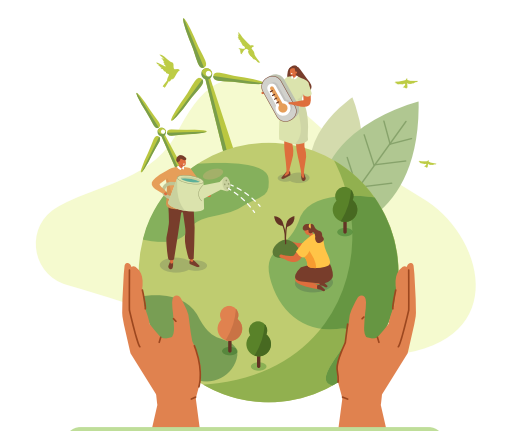 In linea con le strategie nazionali e comunitarie, che prevedono azioni su larga scala rivolte alle 14 Città metropolitane, sempre più esposte a problemi legati all'inquinamento atmosferico, all'impatto dei cambiamenti climatici e alla perdita di biodiversità, al fine di migliorare la qualità della vita e il benessere dei cittadini si prevede la realizzazione di boschi urbani e periurbani, con la messa a dimora di almeno 6,6 milioni di alberi su una superficie di 6.600 ettari.





L’ammontare complessivo di risorse è pari a 330 milioni di euro. L’approvazione del piano di forestazione costituisce un traguardo al 31 dicembre 2021 dell’Investimento 3.1 “Tutela e valorizzazione del verde urbano ed extraurbano”
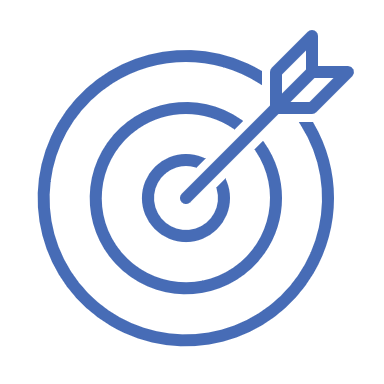 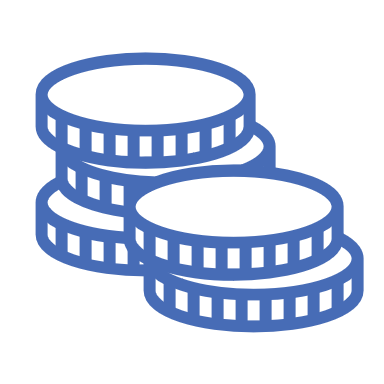 IL PNRR: ATTUAZIONE
AVVISI GIÀ EMANATI
MISSIONE 4 - Istruzione e ricerca, COMPONENTE 1 – Potenziamento dell’offerta dei servizi di istruzione: dagli asili nido alle Università
Amministrazione titolare dell’investimento: Ministero dell’Istruzione
1.3 Piano per le infrastrutture per lo sport nelle scuole
1.2 Piano di estensione del tempo pieno e mense
1.1 Piano per asili nido e scuole dell’infanzia e servizi di educazione e cura per la prima infanzia
L’obiettivo è quello di consentire la costruzione, riqualificazione e messa in sicurezza degli asili nido e delle scuole dell’infanzia al fine di migliorare l’offerta educativa.
La misura intende finanziare l’estensione del tempo pieno scolastico per ampliare l’offerta formativa delle scuole e rendere le stesse sempre più aperte al territorio.
L’obiettivo è quello di potenziare le infrastrutture per lo sport e favorire le attività sportive a cominciare dalle prime classi delle scuole primarie.
Entro dicembre 2025 saranno realizzati almeno 264.480 nuovi posti tra asili nido e scuole di infanzia.
Entro dicembre 2025 saranno completati gli interventi di esecuzione delle opere.
Entro giugno 2026 saranno realizzati e riqualificati almeno 230.400 m² da utilizzare come palestre o strutture sportive annesse alle scuole.
Avviso pubblico, con scadenza 28/02/2022: https://pnrr.istruzione.it/
Avviso pubblico, con scadenza 08/02/22: https://pnrr.istruzione.it/
Avviso pubblico, con scadenza 08/02/22: https://pnrr.istruzione.it/
Importo totale
2,4 Mld 0-2 anni
0,6 Mld 3-5 anni
 1,32 Mld (55,29) Quota SUD
 0,24 Mld (40%) Quota SUD
0,3 Mld
0,4 Mld
 0,16 Mld (54,29%) Quota SUD
IL PNRR: ATTUAZIONE
PIANO DI MESSA IN SICUREZZA E RIQUALIFICAZIONE DELLE SCUOLE
MISSIONE 4 - Istruzione e ricerca, COMPONENTE 1 – Potenziamento dell’offerta dei servizi di istruzione: dagli asili nido alle Università
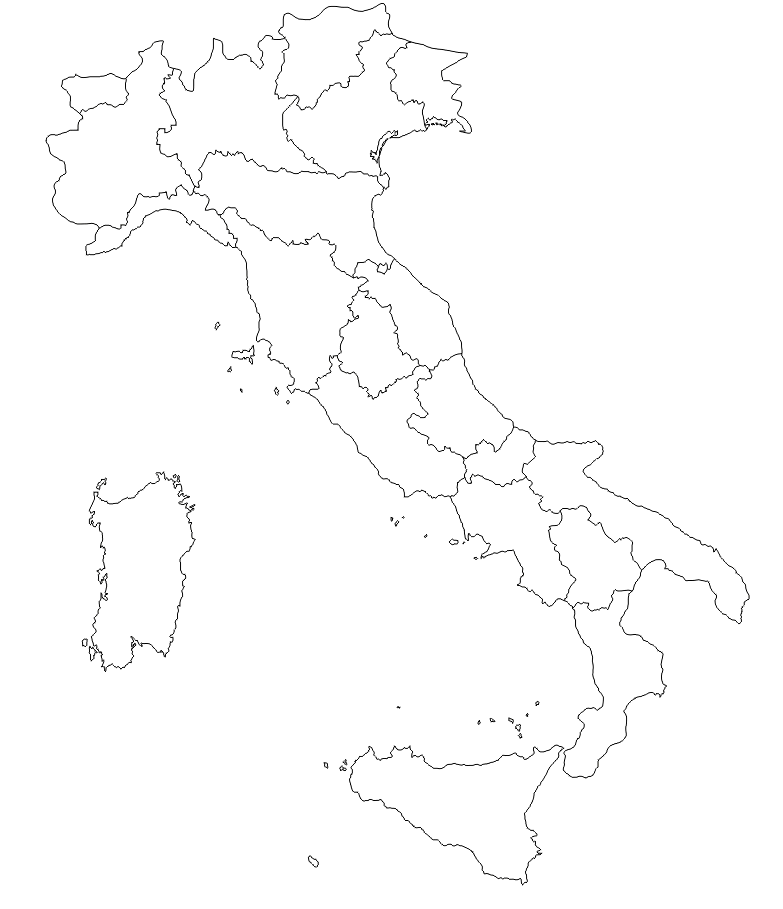 12,28
10,43
1,37
37,94
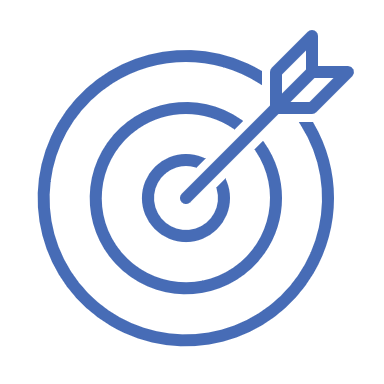 Al fine di garantire la messa in sicurezza e la riqualificazione del patrimonio edilizio scolastico esistente le risorse, stanziate dal DM 343 del 02-12-2021, sono ripartite su base regionale secondo i seguenti criteri:
numero studenti delle scuole statali: 50%;
numero edifici scolastici riferiti alla legge 11 gennaio 1996, n. 23: 50%.

Per l’attuazione dell’investimento il 40% delle risorse è destinato alle regioni del Mezzogiorno, il 30% è destinato alle province, ivi comprese quelle autonome, alle città metropolitane e agli enti di decentramento regionale per le scuole del secondo ciclo di istruzione. 

L’ammontare complessivo di risorse è pari a 500 milioni di euro. L’individuazione degli interventi è effettuata dalle Regioni entro e non oltre il 22 febbraio 2022 nell’ambito della programmazione triennale nazionale vigente in materia di edilizia scolastica
68,83
34,50
32,04
Ripartizione Regionale in mln €
10,48
29,93
14,16
8,18
13,59
39,80
3,50
53,52
34,98
17,02
6,36
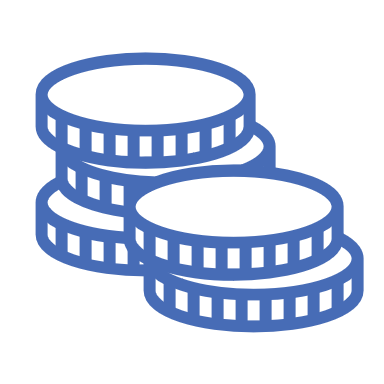 23,12
47,87
IL PNRR: ATTUAZIONE
AVVISI GIÀ EMANATI
MISSIONE 5 - Inclusione e coesione, COMPONENTE 2 - Infrastrutture sociali, famiglie, comunità e terzo settore
RIGENERAZIONE URBANA – (cfr. art. 20 D.L. n. 152/2021)
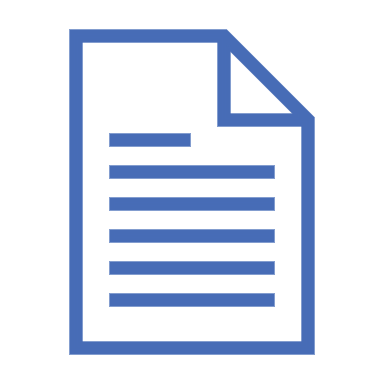 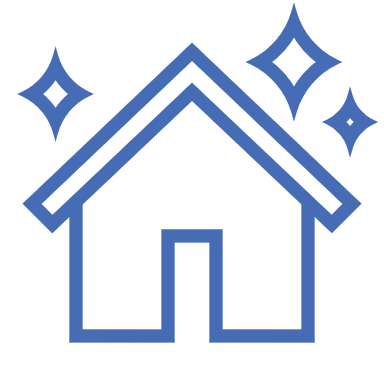 Dpcm del 21 gennaio 2021
Beneficiari: Comuni con pop. >  15.000
Investimenti in progetti di rigenerazione urbana, volti alla riduzione di fenomeni di marginalizzazione e degrado sociale, nonché al miglioramento della qualità del decoro urbano e del tessuto sociale ed ambientale.


Decreto Assegnazione Risorse: 
Decreto 30 dicembre 2021 | Documentazione | Dipartimento per gli affari interni e territoriali (interno.gov.it)
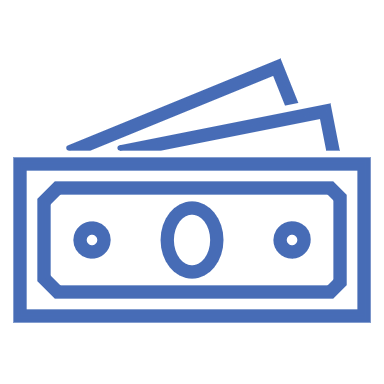 Importo: 3,3 Mld €
IL PNRR: ATTUAZIONE
PIANI URBANI INTEGRATI – ART. 21 DL n. 152/2021
MISSIONE 5 – Inclusione e Coesione COMPONENTE 2 - Infrastrutture sociali, famiglie, comunità e terzo settore
Città Metropolitane
Sono assegnate risorse alle città metropolitane al fine di favorire una migliore inclusione sociale, ridurre l'emarginazione e le situazioni di degrado sociale, promuovere la rigenerazione urbana attraverso il recupero, la ristrutturazione e la rifunzionalizzazione ecosostenibile delle strutture edilizie e delle aree pubbliche, nonché sostenere progetti legati alle smart cities, con particolare riferimento ai trasporti ed al consumo energetico.


L’ammontare complessivo è pari a 2.493,79 milioni di euro per il periodo 2022-2026, nel limite massimo di:
125,75 milioni di euro per l'anno 2022
125,75 milioni di euro per l'anno 2023 
632,65 milioni di euro per l'anno 2024
855,12 milioni di euro per l'anno 2025
754,52 milioni di euro per l'anno 2026. 

Ai relativi oneri si provvede a valere sul Fondo di rotazione per l'attuazione del Next Generation EU-Italia di cui all' articolo 1, comma 1037, della legge 30.
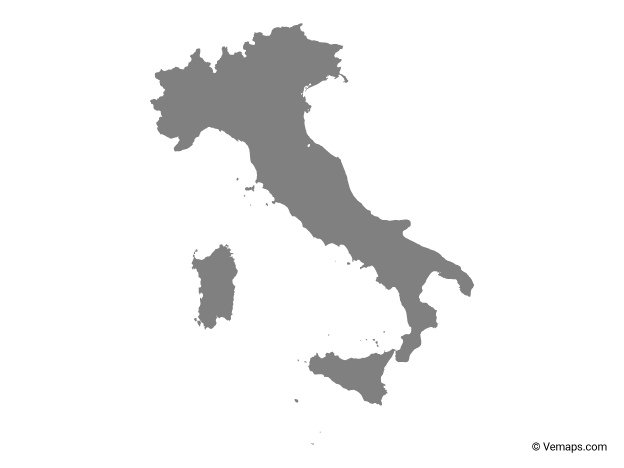 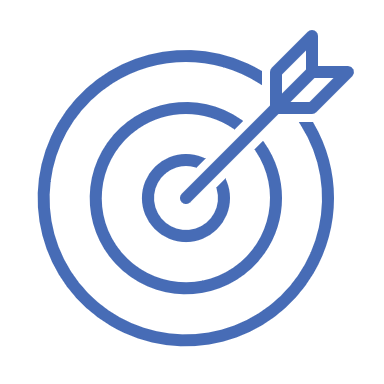 Venezia
Milano
Torino
Bologna
Genova
Firenze
Roma
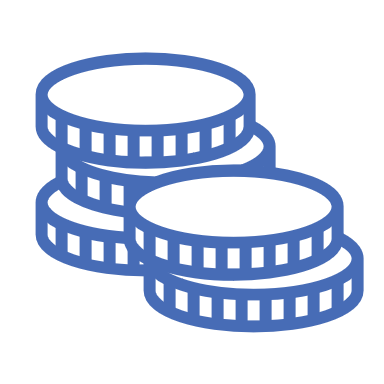 Bari
Napoli
Cagliari
Reggio Calabria
Messina
Palermo
Catania
IL PNRR: ATTUAZIONE
PINQUA – Programma innovativo nazionale per la qualità dell’abitare
MISSIONE 5 - Inclusione e coesione, COMPONENTE 2 - Infrastrutture sociali, famiglie, comunità e terzo settore
Obiettivi programmati
2.3 ‘‘Programma innovativo nazionale per la qualità dell’abitare’’
L’obiettivo dell’investimento è la realizzazione di nuove strutture di edilizia residenziale pubblica, per ridurre le difficoltà abitative, con particolare riferimento al patrimonio pubblico esistente, e alla riqualificazione delle aree degradate
Entro marzo 2026 saranno completati interventi di costruzione e riqualificazione a sostegno di 10.000 unità abitative.
Decreto di assegnazione risorse pubblicato in data 7 ottobre 2021 
https://www.mit.gov.it/comunicazione/news/pnrr-assegnati-28-mld-per-il-programma-pinqua-sulla-qualita-dellabitare-il-40-va
Amministrazione titolare dell’investimento
MIMS
Modalità di attuazione
L’attuazione dei progetti è demandata a Regioni, Città metropolitane e Comuni con più di 60.000 abitanti, attraverso la presentazione di proposte progettuali al MIMS. Gli Enti possono presentare proposte di importo massimo di 15 milioni di euro e progetti cosiddetti «Pilota», ovvero ad alto impatto strategico sul territorio nazionale, dell’importo massimo di 100 milioni di euro, per un totale complessivo di 3 proposte per ciascun ente
Importo totale
 2,8 Mld
Quota SUD
1,12 Mld (40%)
IL PNRR: ATTUAZIONE
INTERVENTI INFRASTRUTTURALI PER ZES – DM 492, 03-12-2021
MISSIONE 5 – Inclusione e Coesione COMPONENTE 2 - Interventi speciali per la coesione territoriale
Zone Economiche Speciali
Sono assegnate risorse tra le zone economiche speciali per la realizzazione di interventi che mirano nel loro insieme a favorire la competitività e lo sviluppo economico nelle aree ZES. 

Gli interventi rientrano nei seguenti ambiti: 

collegamenti tra le aree portuali ed industriali e la rete infrastrutturale ferroviaria e stradale facente parte delle reti di trasporto principali; 
digitalizzazione e potenziamento della logistica, urbanizzazioni green e lavori di efficientamento energetico ed ambientale nelle aree retroportuali e nelle aree industriali appartenenti alle ZES; 
potenziamento della resilienza e della sicurezza dell’infrastruttura connessa all’accesso ai porti. 

L’ammontare complessivo di risorse è pari a 630 milioni di euro. I lavori dovranno essere avviati, comprovati dal certificato di inizio lavori, entro il 31 dicembre 2023 ed essere conclusi entro il 30 giugno 2026.
.
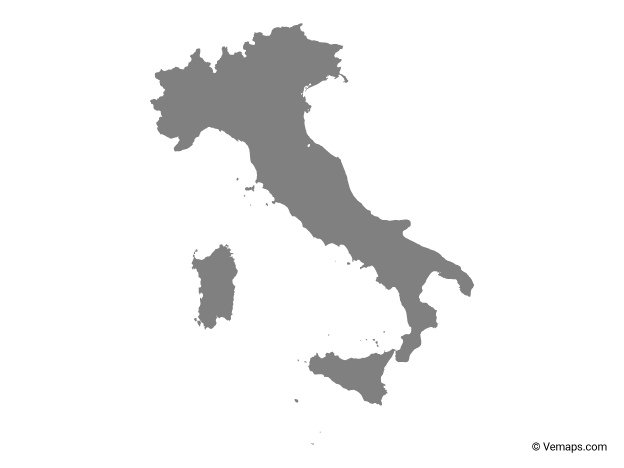 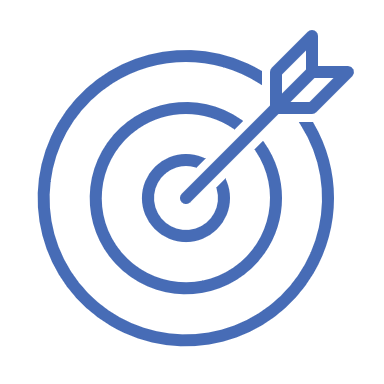 Abruzzo
Ionica interregionale
Campania
Adriatica interregionale
Sardegna
Calabria
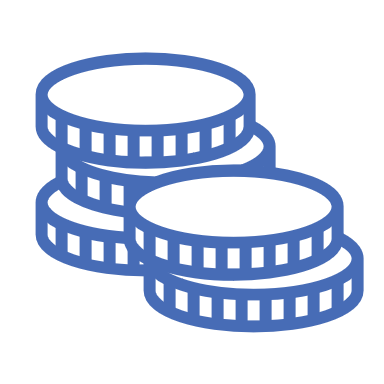 Sicilia
IL PNRR: ATTUAZIONE
AVVISI GIÀ EMANATI
MISSIONE 5 - Inclusione e coesione, COMPONENTE 3 – Interventi speciali per la coesione territoriale
Obiettivi programmati
2. Valorizzazione dei beni confiscati alle mafie
La misura prevede la riqualificazione e valorizzazione di almeno 200 beni confiscati alla criminalità organizzata per il potenziamento del social housing, la rigenerazione urbana e il rafforzamento dei servizi pubblici di prossimità, il potenziamento dei servizi socio-culturali a favore delle giovani e l’aumento delle opportunità di lavoro.
Entro giugno 2025 saranno completati interventi di valorizzazione di almeno 100 beni confiscati alle mafie.
Attivo 
scadenza 24/01/22:
https://www.agenziacoesione.gov.it/wp-content/uploads/2021/11/Avviso-1.pdf
Avviso pubblico
Modalità di attuazione
Amministrazione titolare dell’investimento
PCM - Ministero per il Sud e la coesione territoriale
Il primo passo è la firma di uno o più accordi in cui sono definiti i criteri di assegnazione delle risorse e di selezione dei progetti; tali accordi saranno sottoscritti tra l’Agenzia "Beni confiscati" L'Agenzia e l'Agenzia per la coesione territoriale coinvolgeranno gli enti locali in funzione delle esigenze. Il secondo passo consiste nell'apertura di bandi per le autorità locali e le organizzazioni del terzo settore responsabili del rinnovo e della gestione dei beni.
Importo totale
 0,3 Mld
Quota SUD
100%
IL PNRR: ATTUAZIONE
AVVISI GIÀ EMANATI
MISSIONE 5 - Inclusione e coesione, COMPONENTE 3 – Interventi speciali per la coesione territoriale
Amministrazione titolare dell’investimento: PCM - Ministero per il Sud e la coesione territoriale
1.1.2 Strutture sanitarie di prossimità territoriale
3 Interventi socio-educativi strutturati per combattere la povertà educativa nel Mezzogiorno a sostegno del Terzo Settore
La misura è  finalizzata a supportare le farmacie rurali nei centri con meno di 3.000 abitanti per ampliare la disponibilità sul territorio di servizi sanitari “di prossimità”, garantendo una migliore offerta alla popolazione delle aree più marginalizzate.
La misura mira a contrastare la povertà educativa nelle regioni del Mezzogiorno attraverso il potenziamento dei servizi socioeducativi a favore dei minori con specifico riferimento ai servizi assistenziali, nella fascia 0-6 anni, e a quelli di contrasto alla dispersione scolastica e di miglioramento dell’offerta educativa, nella fascia 5-10 e 11-17 anni
L’Avviso è finalizzato all’avvio di una procedura selettiva per la concessione di contributi destinati alla realizzazione di diverse tipologie di interventi, tra cui la riorganizzazione e implementazione dell’area di dispensazione e dello stoccaggio dei farmaci, la partecipazione alla presa in carico del paziente cronico, anche tramite progetti di assistenza domiciliare, il potenziamento dei servizi di telemedicina
Avviso pubblico, con scadenza 30/06/22: Avviso pubblico per la concessione di risorse destinate al consolidamento delle farmacie rurali da finanziare nell’ambito del PNRR - Agenzia per la coesione territoriale (agenziacoesione.gov.it)
Avviso pubblico, con scadenza 01/03/22: Avviso pubblico selezione di progetti socio-educativi strutturati per combattere la povertà educativa nel Mezzogiorno (agenziacoesione.gov.it)
0,03 Mld
0,1 Mld
IL PNRRIL PNRR E GLI ENTI LOCALI: SEMPLIFICAZIONE CONTABIE
DISPOSIZIONI DI SEMPLIFICAZIONE CONTABILE
Articolo 15, commi 3 e 4,  decreto legge n. 77/2021:
«3. Gli enti di cui all'articolo 2 del decreto legislativo 23 giugno 2011, n. 118 utilizzano le risorse ricevute per l'attuazione del PNRR e del PNC che a fine esercizio confluiscono nel risultato di amministrazione, in deroga ai limiti previsti dall'articolo 1, commi 897 e 898, della legge 30 dicembre 2018, n. 145.
e, cioè, non ricadono nei limiti per l’utilizzo delle somme vincolate e accantonate, in caso di risultati di amministrazione negativi
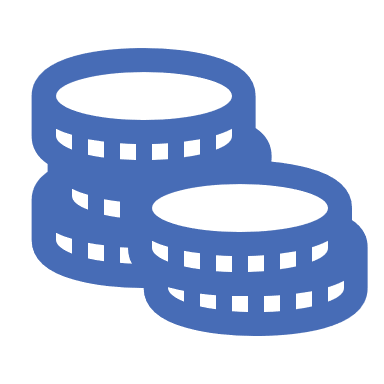 4. Gli enti di cui al comma 3 possono accertare le entrate derivanti dal trasferimento delle risorse del PNRR e del PNC sulla base della formale deliberazione di riparto o assegnazione del contributo a proprio favore, senza dover attendere l'impegno dell'amministrazione erogante, con imputazione agli esercizi di esigibilità ivi previsti.», semplificando e riducendo i tempi per l’utilizzo delle risorse
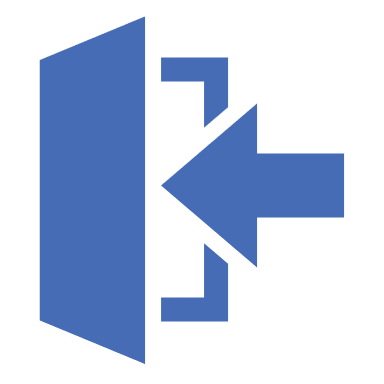 Articolo 15, comma 4-bis,  decreto legge n. 77/2021, al fine di accelerare l'esecuzione degli interventi per investimenti, prevede che:
«Gli enti locali che si trovano in esercizio provvisorio o gestione provvisoria sono autorizzati, per gli anni dal 2021 al 2026, a iscrivere in bilancio i relativi finanziamenti di derivazione statale ed europea per investimenti mediante apposita variazione, in deroga a quanto previsto dall'articolo 163 del testo unico delle leggi sull'ordinamento degli enti locali, di cui al decreto legislativo 18 agosto 2000, n. 267, e dall'allegato 4/2 annesso al decreto legislativo 23 giugno 2011, n. 118.» anche in questo caso semplificando e riducendo i tempi per l’utilizzo delle risorse
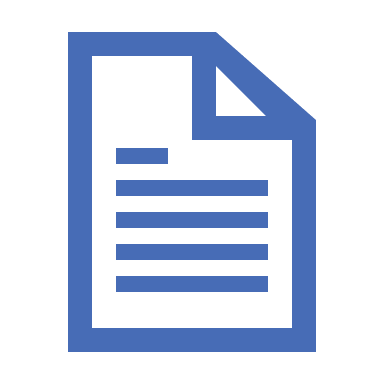 POTERI SOSTITUTIVI
FOCUS: Poteri sostitutivi (art. 12, Legge n. 108/2021)
«1. In caso di mancato rispetto da parte delle regioni, delle province autonome di Trento e di Bolzano, delle città metropolitane, delle province e dei comuni degli obblighi e impegni finalizzati all’attuazione del PNRR e assunti in qualità di soggetti attuatori, consistenti anche nella mancata adozione di atti e provvedimenti necessari all’avvio dei progetti del Piano, ovvero nel ritardo, inerzia o difformità nell’esecuzione dei progetti, il Presidente del Consiglio dei ministri, ove sia messo a rischio il conseguimento degli obiettivi intermedi e finali del PNRR e su proposta della Cabina di regia o del Ministro competente, assegna al soggetto attuatore interessato un termine per provvedere non superiore a trenta giorni. In caso di perdurante inerzia, su proposta del Presidente del Consiglio dei ministri o del Ministro competente, sentito il soggetto attuatore, il Consiglio dei ministri individua l’amministrazione, l’ente, l’organo o l’ufficio, ovvero in alternativa nomina uno o più commissari ad acta, ai quali attribuisce, in via sostitutiva, il potere di adottare gli atti o provvedimenti necessari ovvero di provvedere all’esecuzione dei progetti, anche avvalendosi di società di cui all’articolo 2 del decreto legislativo 19 agosto 2016, n. 175 o di altre amministrazioni specificamente indicate. 


2. Fermo restando l’esercizio dei poteri sostitutivi di cui al comma 1, e nei casi ivi previsti, il Ministro per gli affari regionali e le autonomie può promuovere le opportune iniziative di impulso e coordinamento nei riguardi di regioni, province autonome di Trento e di Bolzano, città metropolitane, province e comuni, anche in sede di Conferenza permanente per i rapporti tra lo Stato, le Regioni e le Province autonome di Trento e Bolzano nonché di Conferenza unificata di cui all’articolo 8 del decreto legislativo 28 agosto 1997, n. 281.»
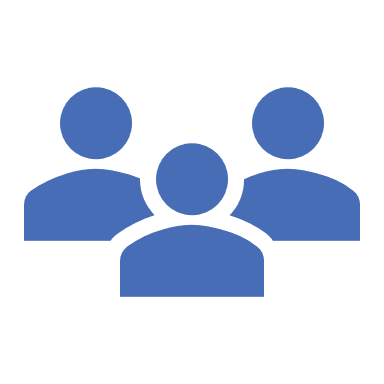 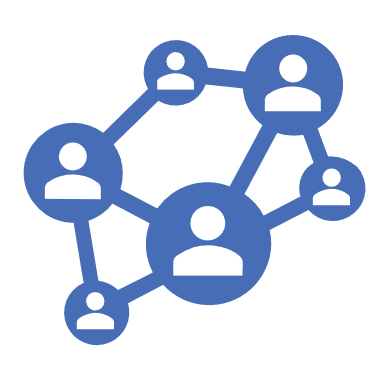 RECUPERO RISORSE EETT
FOCUS: Recupero risorse EETT
Con il DL MIMS (art. 10, comma 6, DL n. 121/2021) vengono introdotte, altresì, specifiche disposizioni di natura finanziaria per il recupero delle risorse nei confronti degli Enti territoriali. In particolare: 

«Nel caso in cui si renda necessario procedere al recupero di somme nei confronti di regioni, province autonome di Trento e di Bolzano e degli enti locali, si applicano le procedure di cui al comma 7-bis dell'articolo 1 del decreto-legge 6 maggio 2021, n.  59, convertito, con modificazioni, dalla legge 1° luglio 2021, n. 101.»

e cioè: EELL: versamenti all’entrata del bilancio dello Stato e in assenza a valere sui trasferimenti. Per TN e BZ, VDA e FVG per il loro tramite.
Regioni: versamenti all’entrata del bilancio dello Stato e in assenza a valere delle giacenze sui conti di tesoreria.
Accordo in Conferenza Stato-Regioni – contenuti:

Lo Stato, le Regioni e le Province autonome di Trento e di Bolzano concordano che in caso di mancato raggiungimento degli obiettivi target o delle milestone intermedie riguardanti gli interventi del PNRR:
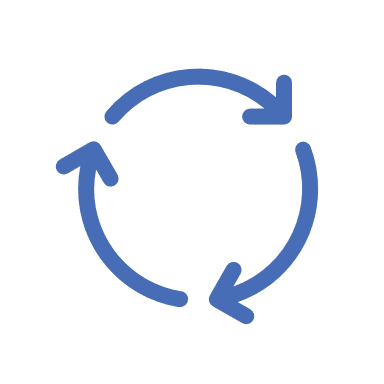 €
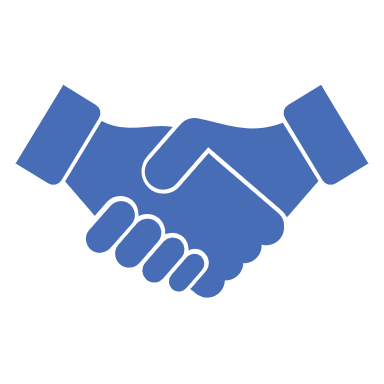 qualsiasi forma di recupero nei confronti dei soggetti attuatori può essere effettuata soltanto sulla base di accertati inadempimenti di loro competenza.
ai fini dell’eventuale regolazione dei relativi flussi finanziari fra lo Stato e i soggetti attuatori, si procede con specifico Accordo fra l’Amministrazione titolare e la Regione o Provincia autonoma attuatrice sulla base delle responsabilità di ognuna al raggiungimento degli obiettivi target e milestone intermedi.
03
IL PNRR: LE PROCEDURE DI ATTUAZIONE
IL PNRR: LE PROCEDURE DI ATTUAZIONE
ISTRUZIONI TECNICHE SELEZIONE PROGETTI PNRR
È stata pubblicata la circolare RGS n. 21 del 14 ottobre 2021, finalizzata a trasmettere le «Istruzioni tecniche per la selezione dei progetti PNRR» a tutte le Amministrazioni titolari di interventi.

Le Istruzioni tecniche forniscono indicazioni in merito a:
Principi generali applicabili agli interventi del PNRR.
Elementi per la predisposizione degli avvisi pubblici.
Elementi per la predisposizione delle «leggi di finanziamento» (c.d. norme abilitanti).
.
Elementi comuni propedeutici all’avvio dei progetti.
Le Istruzioni tecniche sono complete di allegati/modelli comuni (format autodichiarazione, format atto d’obbligo, format convenzione, check-list verifica, ecc.).
IL PNRR: LE PROCEDURE DI ATTUAZIONE
ISTRUZIONI TECNICHE SELEZIONE PROGETTI PNRR
I dispositivi amministrativi (Bandi/Avvisi) devono prevedere il rispetto dei seguenti principi e obblighi:
Principio del «non arrecare danno significativo (c.d. DNSH), secondo il quale nessuna misura finanziata dagli avvisi deve arrecare danno agli obiettivi ambientali (art. 17, Regolamento UE 2020/852).
Principio del contributo all’obiettivo climatico e digitale (c.d. tagging), da prevedere solo se pertinente per ciascuna specifica misura.
Obbligo di conseguimento M&T, con eventuale previsione di clausole di riduzione o revoca contributi.
Obbligo di assenza di «doppio finanziamento, da intendere come duplicazione del  finanziamento con altri contributi europei e/o nazionali. Lotta alle frodi, corruzione e conflitto di interesse
Obblighi in materia di comunicazione e informazione, attraverso specifico richiamo al dispositivo e presenza dell’emblema dell’Unione Europea.
IL PNRR: LE PROCEDURE DI ATTUAZIONE
ISTRUZIONI TECNICHE SELEZIONE PROGETTI PNRR – AVVISI PUBBLICI (1/2)
La Parte 1 «Elementi per la predisposizione di un avviso pubblico in ambito PNRR» evidenzia per ciascuna Sezione (n. 22) suggerimenti pratici su alcuni aspetti ed elementi specifici del dispositivo. 

In particolare per quanto attiene gli elementi specifici:
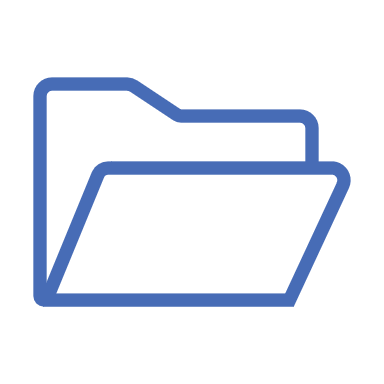 Sezione 6 – Interventi finanziabili: prevedere la fornitura di documenti/atti tecnici/dichiarazioni per il rispetto del DNSH, prescrizioni (ove previsto) per rispetto tagging, coerenza con le Strategie nazionali per la parità di genere e la valorizzazione dei giovani.

Sezione 7 – Criteri ammissibilità: coerenza dei risultati attesi degli interventi e delle loro tempistiche con M&T, aderenza alle indicazioni delle singole schede PNRR, rispetto dei Regolamenti UE (sana gestione, assenza doppio finanziamento, DNSH), per gli interventi territorializzabili specifico criterio riferito ai beneficiari del Mezzogiorno.

Sezione 8 – Dimensione finanziaria, durata e termini di realizzazione dei progetti: rispetto delle tempistiche previste da M&T


Sezione 9 – Spese ammissibili: spese coerenti con le finalità previste dall’intervento.. 

Sezione 12 – Obblighi soggetto attuatore: adozione di una apposita codificazione contabile (art. 9, comma 4, decreto-legge n. 77/2021), adozione di misure volte ad assicurare sana gestione/controlli interni, rendicontazione, comunicazione e informazione, rispetto dell’obbligo di richiesta CUP per ogni intervento ed indicazione dello stesso in tutti gli atti amministrativi, perseguimento dei principi generali del Piano e di quelli specifici di ciascuna linea di finanziamento.

Sezione 14 – Erogazione e rendicontazione: flusso informativo e documentale essenziale per la rendicontazione e conseguente erogazione delle risorse.

Sezione 19 – Meccanismi sanzionatori: a seguito di frodi irregolarità, mancato raggiungimento M&T (art. 8, commi 4 e 5, decreto-legge n. 77/2021), violazione principi DNSH e tagging, ecc.
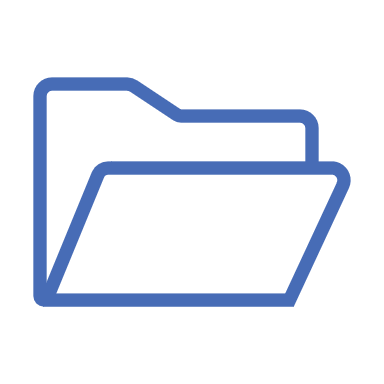 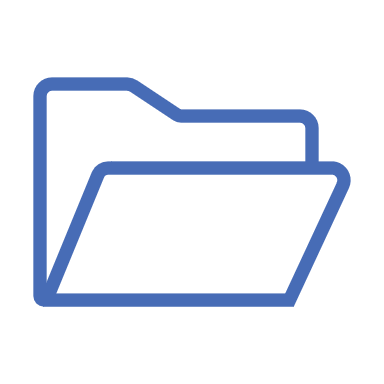 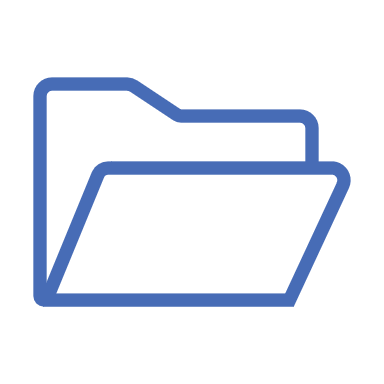 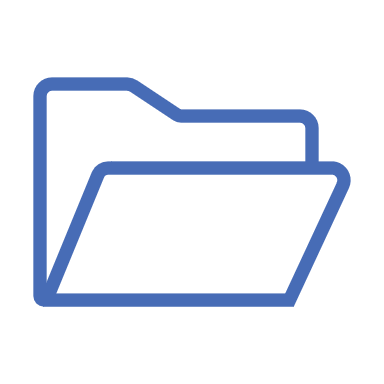 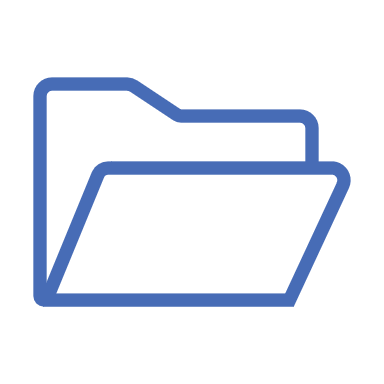 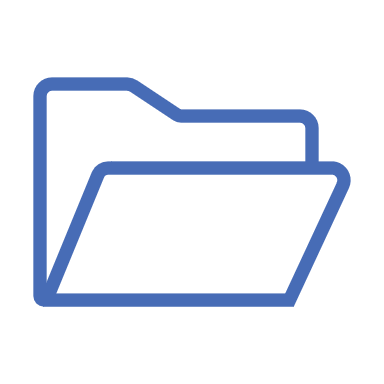 IL PNRR: LE PROCEDURE DI ATTUAZIONE
ELEMENTI COMUNI PROPEDEUTICI ALL’AVVIO DEI PROGETTI
Il soggetto attuatore individuato (ente beneficiario) deve formalmente assumere l’impegno di rispettare gli obblighi derivanti dall’inclusione del progetto nel PNRR sottoscrivendo una nota di accettazione del finanziamento/atto di adesione o una apposita convenzione.
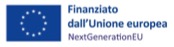 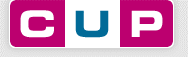 CUP
Elemento cardine per il funzionamento del sistema di monitoraggio: tutti gli atti, fin dall’origine (assegnazione), devono riportare il CUP oggetto di finanziamento.
Comunicazione/Pubblicità
Tutte le iniziative, anche locali, per gli interventi finanziati devono riportare il riferimento all’iniziativa è finanziata dall’UE nel «NextGenerationEU» e l’emblema dell’Unione Europea, nonché il riferimento alla Missione, Componente, Investimento e Subinvestimento.
Trasmissione dati: 
Ai fini dell’audit e controllo (art. 22, Regolamento UE 2021/241) è stabilito l’obbligo di raccogliere categorie standardizzate di dati, a partire  dal nome del destinatario finale dei fondi e dell’appaltatore/ subappaltatore.
FLUSSO DI RIMBORSO RRF
ESEMPIO: COMUNE SELEZIONATO PER L’ATTUAZIONE DI UN PROGETTO INFRASTRUTTURALE
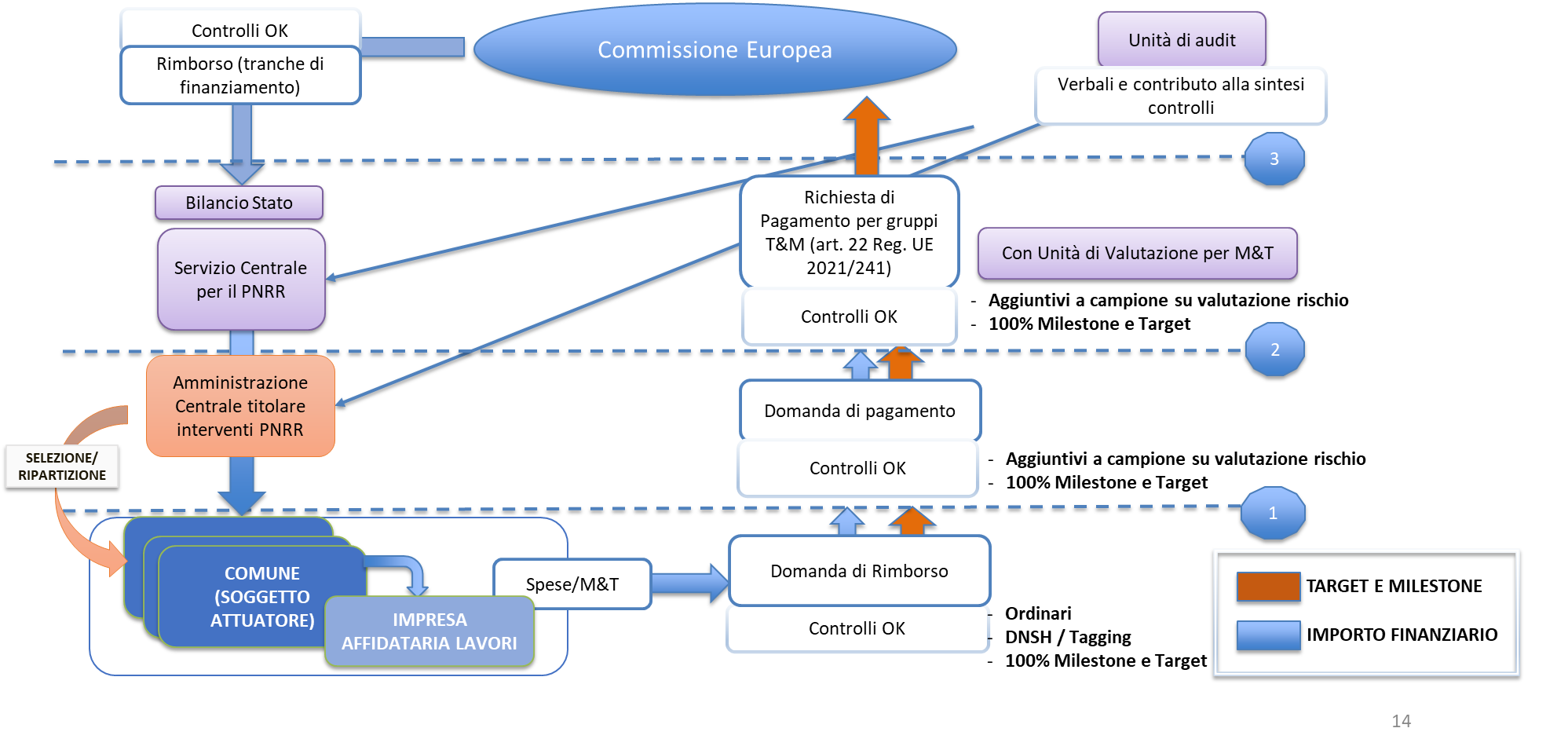 IL PNRR: IL FLUSSO DI RIMBORSO E LE PROCEDURE DI ATTUAZIONE
ENTE LOCALE COME SOGGETTO ATTUATORE
Nell’ambito del PNRR l’Ente Locale (es: Comune) viene inquadrato, nell’assetto di Governance previsto, quale possibile Soggetto Attuatore degli interventi finanziati con la responsabilità di:
Avvio delle attività di progetto finanziato
Individuazione attraverso procedure di affidamento alla selezione di realizzatori/fornitori/professionisti/ ecc
Avanzamento finanziario, fisico e procedurale delle attività di progetto (Monitoraggio costante del progetto e relativi avanzamenti)
Raggiungimento di eventuali milestone e target di competenza
Predisposizione di apposite domande di rimborso /rendicontazioni all’Amministrazione centrale titolare di interventi PNRR
Controlli ordinari amministrativi e contabili (incluso DNSH e tagging ove pertinenti)
Chiusura progetto nei tempi previsti
Art. 9 DL 77/2021 «Alla realizzazione operativa degli interventi previsti dal PNRR provvedono le Amministrazioni centrali, le Regioni, le Province Autonome di Trento e Bolzano e gli Enti Locali (…)»
Modalità di attuazione
AMMINISTRAZIONI
A TITOLARITÀ: attuazione diretta da parte dell’Amministrazione
UNITA’ DI MISSIONE AMMINISTRAZIONE RESPONSABILE
Art. 8
ATTUAZIONE
SOGGETTI ATTUATORI (Amministrazioni Centrali, Regioni, Enti locali, altri organismi pubblici o privati)
Art. 9
A REGIA: attuazione e realizzazione attraverso soggetti diversi dall’Amministrazione
52
IL PNRR: LE PROCEDURE DI RENDICONTAZIONE
ELEMENTI PER LA PROCEDURA DI REDICONTAZIONE
Il Soggetto attuatore, secondo le indicazioni fornite dall’Amministrazione responsabile, deve registrare i dati di avanzamento finanziario nel sistema informatico adottato dall’Amministrazione responsabile e implementare, ove richiesto, tale sistema con la documentazione specifica relativa a ciascuna procedura di affidamento e a ciascun atto giustificativo di spesa e di pagamento, al fine di consentire l’espletamento dei controlli amministrativo-contabili a norma dell’art. 22 del Reg. (UE) 2021/241.
Il Soggetto attuatore, pertanto, dovrà inoltrare periodicamente tramite il sistema informatico, la Richiesta di pagamento all’Amministrazione responsabile comprensiva dell’elenco di tutte le spese effettivamente sostenute nel periodo di riferimento, gli avanzamenti relativi agli indicatori di intervento/progetto con specifico riferimento ai milestone e target del PNRR.
Le spese incluse nelle Richieste di pagamento del Soggetto attuatore, se afferenti ad operazioni estratte a campione, sono sottoposte alle verifiche, se del caso anche in loco da parte delle strutture deputate al controllo.
IL PNRR: IL MONITORAGGIO
A COSA SERVE IL MONITORAGGIO
Scopo principale del monitoraggio è:
Verificare che Programmi e progetti si realizzino nei tempi e nei modi previsti in fase di programmazione e  progettazione
Verificare che raggiungano i risultati e gli obiettivi definiti quando il progetto è stato concepito e approvato per il finanziamento
Accertare che le attività e le opere realizzate rispondano a precisi vincoli stabiliti dalla normativa di riferimento
Fornire informazioni strutturate in input alle altre fasi di gestione (es: controllo, valutazione, ecc.)
Informare gli stakeholders (es: UE, autorità nazionali, Regioni e cittadini) circa l’uso del denaro pubblico
Intervenire	nella	gestione con i correttivi appropriati, in caso	di significative variazioni tra attuazione e  programmazione
Fornire le basi per la valutazione finale degli interventi delle politiche attuate
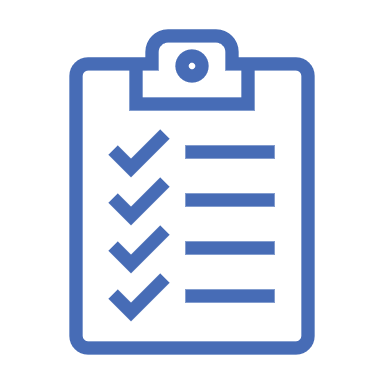 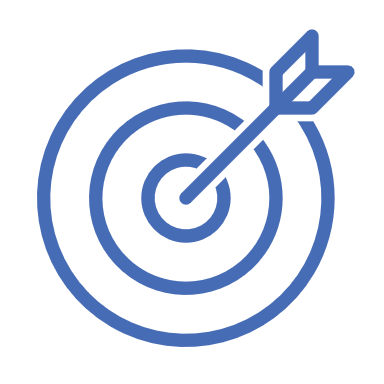 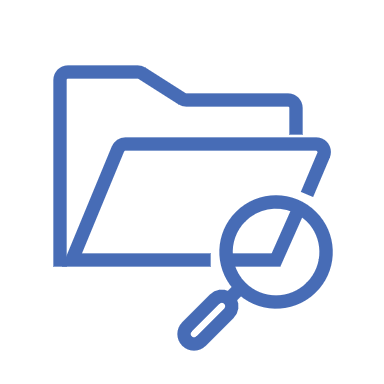 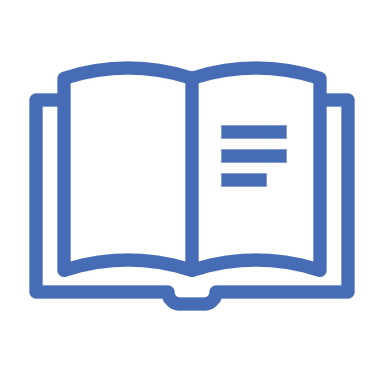 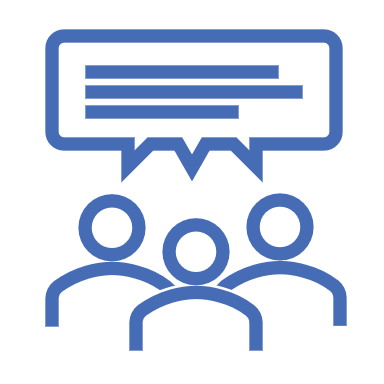 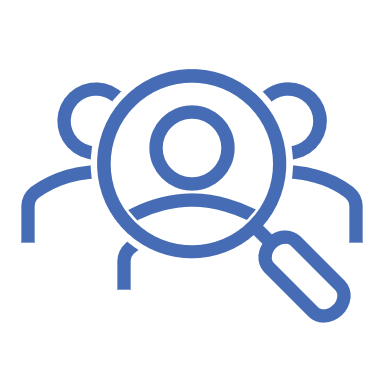 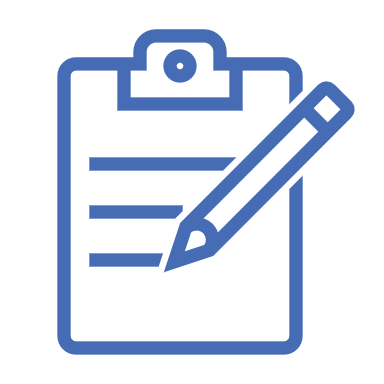 IL PNRR: IL MONITORAGGIO
COME SI REALIZZA IL MONITORAGGIO
L’attività di monitoraggio si realizza:
La raccolta dei dati si esegue su base periodica, e riguarda principalmente informazioni inerenti:
i dati anagrafici delle operazioni/destinatari dei fondi
il cronoprogramma del progetto
l’utilizzo delle risorse finanziarie
l’espletamento delle procedure amministrative
l’avanzamento delle fasi progettuali
l’avanzamento della spesa
la realizzazione concreta delle attività
il conseguimento degli obiettivi stabiliti (compresi milestone e target UE)
Raccogliendo periodicamente le informazioni sull’attuazione e avanzamento del progetto

Elaborando e valorizzando opportuni sistemi di indicatori, collegati alle operazioni e agli obiettivi del programma
Fornendo i dati raccolti in forma aggregata agli Organismi Nazionali che partecipano al processo di gestione dei fondi  pubblici

La rilevazione delle informazioni avviene attraverso la immissione dei dati nei sistemi di monitoraggio
I dati immessi dai beneficiari sono quelli su cui si basa il monitoraggio, la reportistica e tutte le elaborazioni che  vengono poi usate ai diversi livelli di governo del PNRR
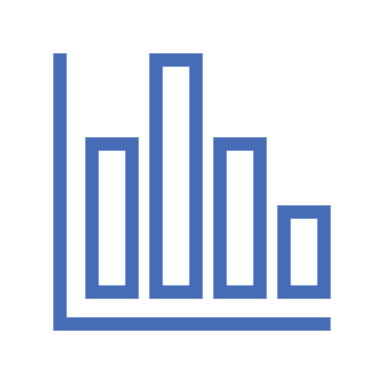 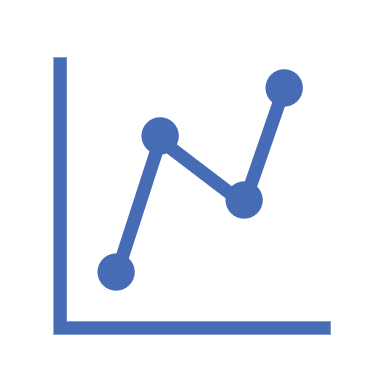 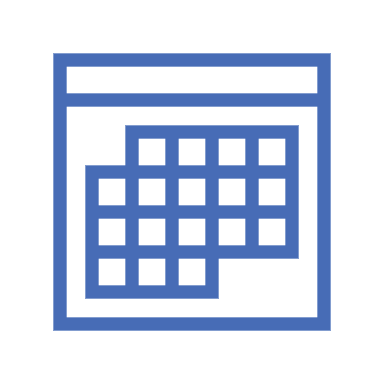 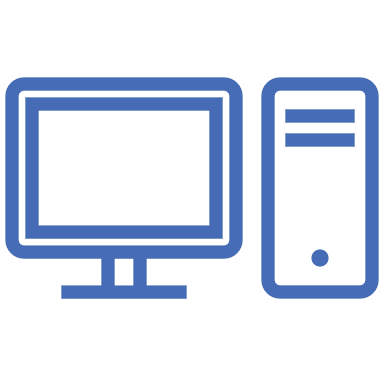 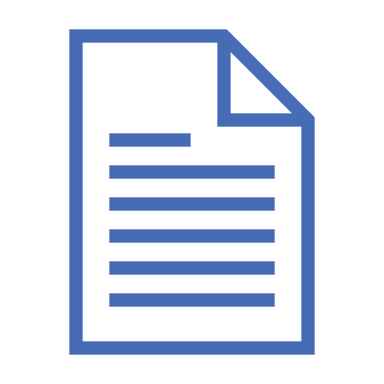 IL PNRR: IL MONITORAGGIO
OBBLIGO DI TRASMISSIONE DI DATI PER IL PNRR
In base all’art. 22 del Regolamento (UE) 2021/241 ai fini dell’audit e controllo e per fornire dati comparabili sull’utilizzo dei fondi in relazione a misure per l’attuazione di riforme e progetti di investimento nell’ambito del piano per la ripresa e la resilienza, è stabilito l’obbligo di raccogliere le seguenti categorie standardizzate di dati, nonché garantire il relativo accesso:
il nome del destinatario finale dei fondi;

il nome dell’appaltatore e del subappaltatore, ove il destinatario finale dei fondi sia un’amministrazione aggiudicatrice ai sensi delle disposizioni nazionali o dell’Unione in materia di appalti pubblici;

il/i nome/i, il/i cognome/i e la data di nascita del/dei titolare/i effettivo/i del destinatario dei fondi o appaltatore, ai sensi dell’articolo 3, punto 6, della direttiva (UE) 2015/849 del Parlamento europeo e del Consiglio 

un elenco di eventuali misure per l’attuazione di riforme e progetti di investimento nell’ambito del piano per la ripresa e la resilienza con l’importo totale del finanziamento pubblico di tali misure e con l’indicazione dell’importo dei fondi erogati nell’ambito del dispositivo e di altri fondi dell’Unione.
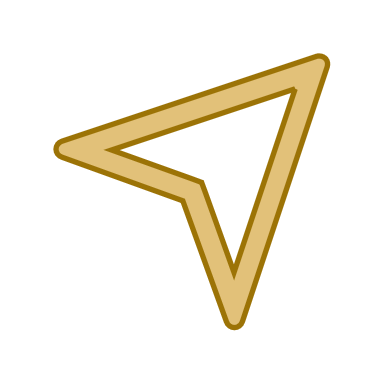 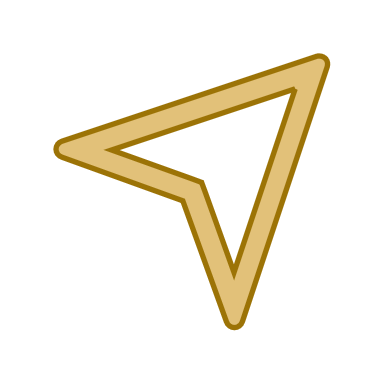 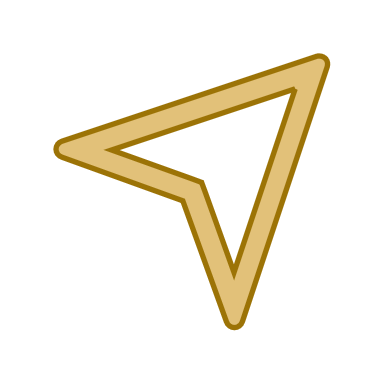 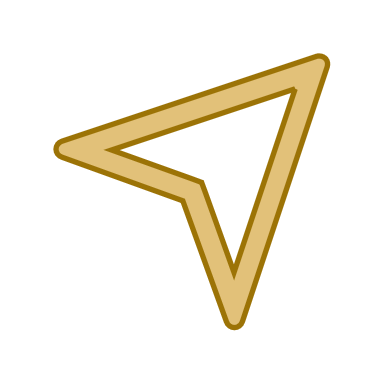 IL PNRR: IL MONITORAGGIO
SISTEMA INFORMATIVO PER LO SCAMBIO ELETTRONICO DEI DATI
Per garantire la semplificazione dei processi di gestione, controllo, monitoraggio e rendicontazione dei progetti finanziari, minimizzando gli oneri a carico delle Amministrazioni coinvolte nel Dispositivo e, contestualmente, aderire ai principi di informazione, pubblicità e trasparenza prescritti a livello comunitario, il Dipartimento della Ragioneria Generale dello Stato mette a disposizione per il PNRR un Sistema Informativo:
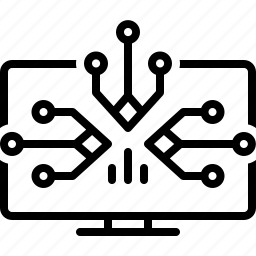 Sistema Informativo centralizzato  «ReGiS»
per lo scambio elettronico dei dati tra i diversi soggetti coinvolti nella Governance del Piano
Il Sistema garantisce:
la fornitura tempestiva di informazioni e aggiornamenti;
certezza della qualità e dell'affidabilità dei dati;
integrazione dei dati con i sistemi nazionali, comunitari e interoperabilità con le banche dati esistenti, anche a livello regionale; 
la complementarietà informativa tra i progetti PNRR e altre attività finanziate da altri programmi/fonti di finanziamento;
la massima trasparenza sui progressi del PNRR.
IL PNRR: IL CONTROLLO
CONTROLLO ED AUDIT DEL PNRR
Il Decreto Legge nr. 77 del 31 maggio 2021 sulla Governance del PNRR prevede un sistema di gestione, controllo e auditing per il perseguimento di finalità legate al corretto utilizzo delle risorse e all’efficacia dell’attuazione degli interventi:

per garantire la tutela del Bilancio Comunitario, nel rispetto di quanto stabilito dal Regolamento (UE) 2021/241, attraverso la verifica:
del corretto utilizzo delle risorse finanziarie assegnate
dell’effettivo conseguimento dei target e milestone 


Ma anche:
Prevenire, individuare e contrastare gravi irregolarità quali frodi
Prevenire e individuare i casi di corruzione e conflitti di interessi
Scongiurare e intercettare potenziali casi di doppio finanziamento.
Le attività di auditing e controllo beneficeranno di strumenti integrati e cooperativi, in particolare delle funzionalità del Sistema unitario di monitoraggio («ReGiS») che raccoglierà tutti i dati previsti dall’Art. 22.2 lett. d) del Regolamento (UE) 2021/241 come anche quelli delle politiche di coesione nazionale e comunitaria e del sistema antifrode Arachne messo a disposizione dalla CE.
IL PNRR: IL CONTROLLO
CONTROLLO ED AUDIT DEL PNRR
Il PNRR prevede verifiche aggiuntive rispetto all’ordinario e vigente controllo amministrativo stabilito dalla regolamentazione nazionale per l’utilizzo delle risorse finanziarie assegnate e che resta interamente confermato.
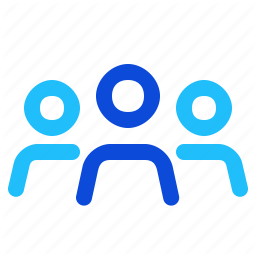 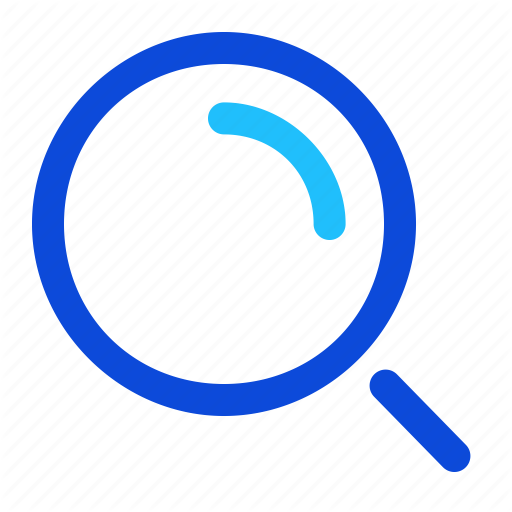 SOGGETTI
ATTIVITA’ DI CONTROLLO
Regolarità amministrativo-contabile
Controllo di legittimità
Controllo sulla gestione
Vigilanza contratti pubblici
Controlli ispettivi frodi UE
CONTROLLI ORDINARI SVOLTI IN BASE ALLA LEGISLAZIONE ORDINARIA VIGENTE (ES.: CONTROLLI AMMINISTRATIVI, DELLA CORTE DEI CONTI; ANAC, ISPETTIVI DELLA GUARDIA DI FINANZIA, ETC…)
CONTROLLI ORDINARI
Controllo su Target e Milestone
Controllo su procedure e spese (incluso principi trasversali e DNSH)
Audit di sistema e test di conformità
AMMINISTRAZIONI CENTRALI RESPONSABILI
CONTROLLI AGGIUNTIVI PNRR
SERVIZIO CENTRALE PNRR
UFFICIO DI AUDIT
IL PNRR: IL CONTROLLO
RAFFORZAMENTO DEI CONTROLLI
Gli art. 7 e 9 del DL 77/2021 concernenti il controllo, l’audit e l’attuazione degli interventi, inquadrano elementi di cooperazione istituzionale con Amministrazioni, Enti dello Stato e Uffici delle Amministrazioni responsabili degli interventi finalizzati al rafforzamento delle attività di controllo e in particolare:
Esercita il controllo sulla gestione di cui all’art. 3 comma 4 della L. 20/1994, svolgendo in particolare valutazioni di economicità, efficienza ed efficacia circa l’acquisizione e l’impiego delle risorse finanziare provenienti dai fondi di cui al PNRR. Tale controllo si informa a criteri di cooperazione e coordinamento con la Corte dei Conti Europea. Ai sensi dell’art. 3 comma 6 della L. 20/1994 riferisce, almeno semestralmente, al Parlamento sullo stato di attuazione del PNRR
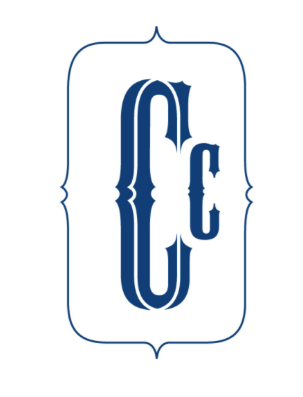 CORTE DEI CONTI
Ai fini del rafforzamento delle attività di controllo, anche finalizzate alla prevenzione ed al contrasto alla corruzione, delle frodi, nonché ad evitare i conflitti di interesse ed il rischio di doppio finanziamento, è in corso di stipula un apposito protocollo d’intesa con la Guardia di Finanza, cui aderiranno tutte le Amministrazioni centrali titolari di interventi previsti dal PNRR
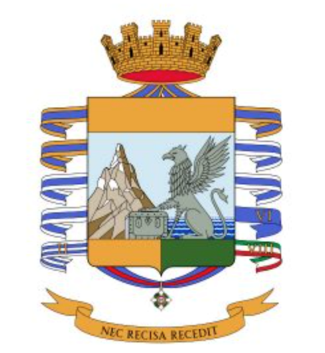 GUARDIA DI FINANZA
Le amministrazioni responsabili dell’attuazione del progetti inoltre assicurano la completa tracciabilità delle operazioni e la tenuta di un’apposita codificazione contabile per l’utilizzo delle risorse del PNRR, conservano tutti gli atti e la relativa documentazione giustificativa e li rendono disponibili per le attività di controllo e audit.
IL PNRR: IL CONTROLLO
CONTROLLI SPECIFICI PNRR
Le attività di controllo previste nel PNRR che saranno svolte da parte delle altre strutture di controllo PNRR (Amministrazioni centrali titolari, Servizio Centrale, Unità di Audit, etc…) sono volte a verificare principalmente:
la conformità delle procedure attuate alla normativa italiana e comunitaria 
la correttezza delle spese e dei costi dichiarati
il corretto raggiungimento dei target e milestone
Il rispetto del principio del DNSH, del tagging clima e digitale e delle ulteriori priorità trasversali (protezione e valorizzazione dei giovani, parità di genere, superamento dei divari territoriali)
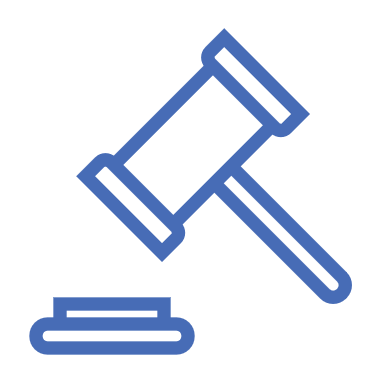 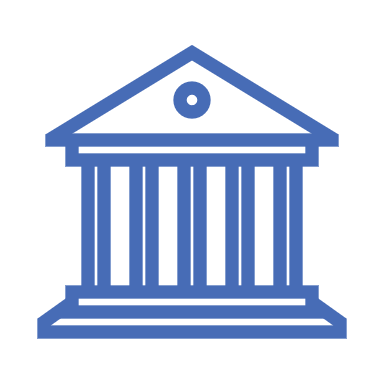 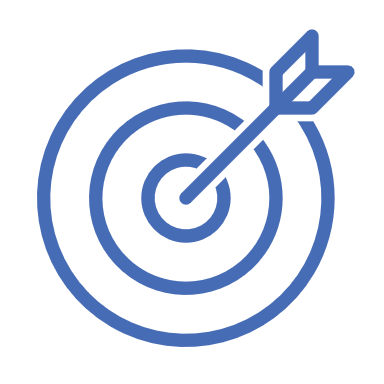 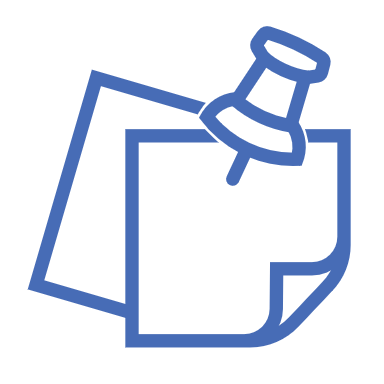 I controlli sono in particolare concentrati sull’effettivo conseguimento di target e milestone, per fornire rassicurazioni nel processo di rendicontazione alla Commissione europea.
IL PNRR: LE PROCEDURE DI ATTUAZIONE
PNRR - LE PROCEDURE FINANZIARIE
La gestione finanziaria del PNRR si basa su procedure volte ad agevolare l’utilizzo delle risorse da parte dei soggetti titolari delle iniziative ai diversi livelli. In particolare:
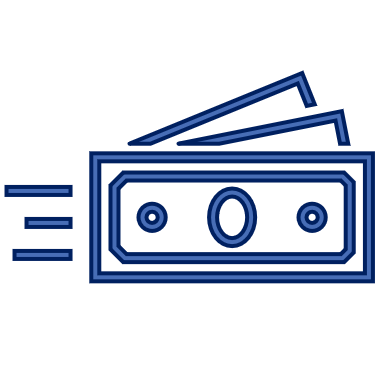 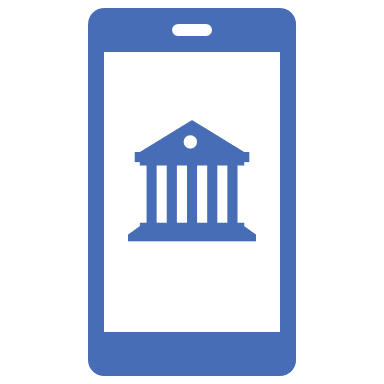 €
€
È possibile ricevere anticipazioni, seguite da tranche di pagamenti intermedi basate sui stato avanzamento spesa.
Eventuali risorse indebitamente utilizzare andranno recuperate e restituite al MEF.
I pagamenti saranno effettuati direttamente in favore dei Comuni.
Le risorse saranno tracciate in bilancio tramite apposite codificazioni.
La rendicontazione periodica va presentata al Ministero titolare della misura di riferimento.
IL PNRR: LE PROCEDURE DI ATTUAZIONE
DIFFERENZE E ANALOGIE CON LA GESTIONE DEI FONDI STRUTTURALI
ANALOGIE
DIFFERENZE
Regolamento di riferimento specifico 241/2021 (incluso nella categoria degli strumenti a gestione diretta UE)
Rendicontazione alla CE focalizzata sui risultati (target e milestone) per ottenere il rimborso di tranche di finanziamento UE non connesse all’avanzamento della spesa
Ammontare di risorse rilevante e tempistica attuativa ridotta (ultimi target al 30 giugno 2026)
Ulteriori requisiti specifici (DNSH, tagging digital e climate, priorità trasversali, etc…)
Possibilità di utilizzo strumenti già in uso per fondi SIE (es. opzioni di costo semplificato se richiamati negli avvisi/atti di assegnazione AACC)
Processi di gestione ispirati al mondo delle Politiche di Coesione (ad es.: gestione finanziaria)
Verifica della regolarità, prevenzione, individuazione, correzione di frode, corruzione, conflitto di interesse e doppio finanziamento
Impegno comune in tema di rafforzamento della capacità amministrativa e semplificazione
IL PNRR: ASSISTENZA TECNICA E SUPPORTO OPERATIVO
SUPPORTO OPERATIVO ALLA REALIZZAZIONE DEI PROGETTI PNRR E CB
Le risorse PNRR possono essere utilizzate per finanziare l’attivazione di strumenti di supporto tecnico-operativo, finalizzati all’implementazione delle progettualità incluse nel Piano. In particolare:
Ai sensi dell’art. 1 co. 1 del Decreto legge n. 80/2021 (Decreto «Reclutamento»), convertito in L. 6 agosto 2021, n. 113, le  Amministrazioni possono porre a  carico  del Piano   le spese  per  il  reclutamento  di  personale specificamente destinato a realizzare i  progetti  di  cui  hanno  diretta titolarità (in fase di finalizzazione specifica Circolare). In base a detta norma:
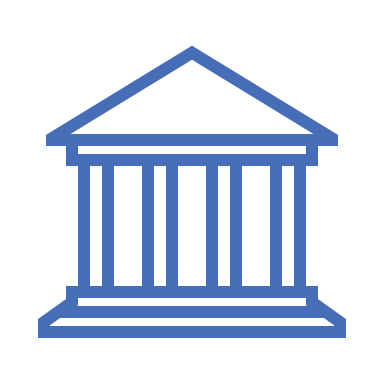 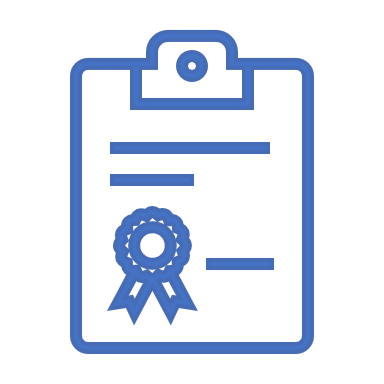 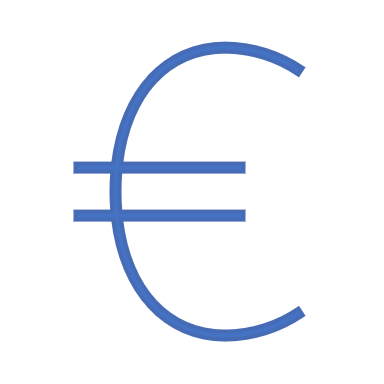 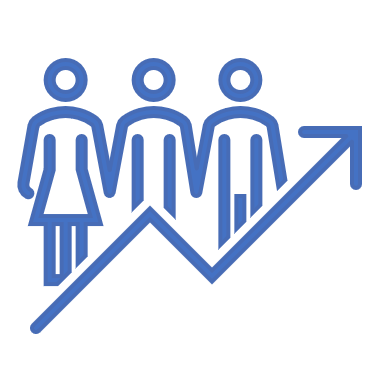 sono ammissibili a valere sui PNRR i costi riferiti alle attività specificatamente destinate alla realizzazione dei progetti
i contratti attivati possono essere stipulati per un periodo complessivo non eccedente la durata di attuazione dei progetti di competenza
ciascuna Amministrazione individua, in relazione ai progetti di competenza, il fabbisogno di personale interno necessario all'attuazione degli stessi
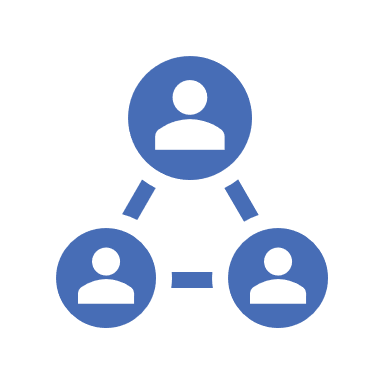 L’investimento ‘‘Task Force digitalizzazione, monitoraggio e performance’’ ha l’obiettivo di accompagnare le riforme legislative con adeguate azioni di supporto tecnico a livello locale, per reingegnerizzare i processi in vista della loro digitalizzazione (Intervento di capacity building). Tale intervento:
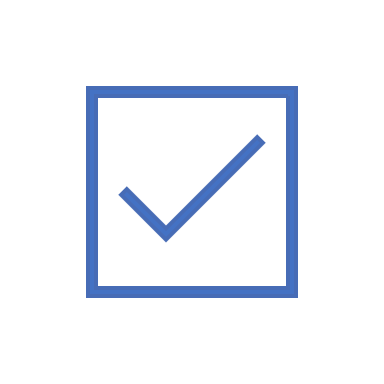 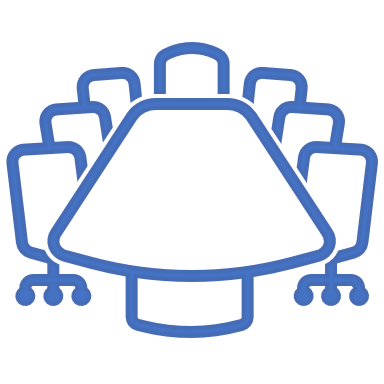 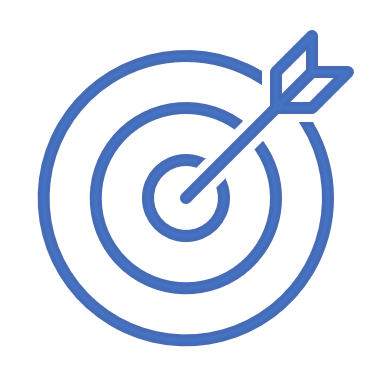 consente l'assunzione temporanea di un gruppo di 1.000 esperti da impiegare per tre anni a sostegno delle Amministrazioni nella gestione delle nuove procedure di supporto operativo
si attua attraverso il conferimento di incarichi di collaborazione a professionisti ed esperti, con competenze tecnico-amministrative o trasversali (es. economiche, giuridiche)
prevede la distribuzione degli esperti, nelle Regioni e negli Enti locali, sulla base di appositi Piani territoriali che individuano obiettivi, risorse da impiegare, modalità attuative, tempi e risultati previsti
IL PNRR: ASSISTENZA TECNICA E SUPPORTO OPERATIVO
STRUMENTI PER L’ASSISTENZA TECNICA AGLI INTERVENTI PNRR
Tra le azioni di rafforzamento finalizzate ad assicurare l'efficace e tempestiva attuazione degli interventi del PNRR, sono in fase di sottoscrizione apposite convenzioni da parte RGS, finanziate da risorse nazionali, con società partecipate dallo Stato in base alle previsioni dl 77/2021.
Tali società svolgeranno, a beneficio delle Amministrazioni centrali titolari di interventi e dei Soggetti attuatori, attività di Assistenza Tecnica, volte a fornire supporto nello svolgimento delle attività richieste nel processo di attuazione del PNRR e dei relativi progetti (ad esempio attività di progettazione, monitoraggio, rendicontazione, controllo e valutazione).
Tra le iniziative programmate sono previste:
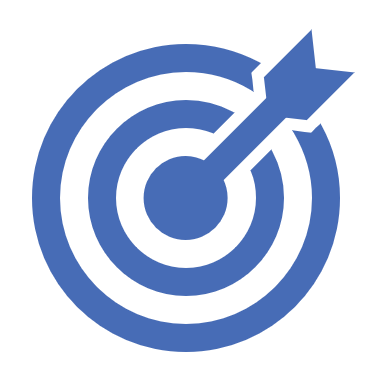 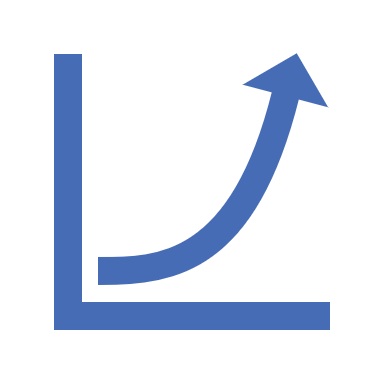 supporto ai Soggetti attuatori, attraverso di attività di help-desk con la messa a disposizione di esperti particolarmente qualificati, anche settoriali, sulle specifiche aree tematiche (policy) connesse alla progettazione e attuazione degli interventi
supporto eventuale tramite Task-force territoriali dedicate, anche di carattere settoriale
Inoltre, ai fini dell’accelerazione delle procedure di approvvigionamento dei servizi esterni, CONSIP S.p.A. attiverà strumenti avanzati di acquisto che consentiranno di mettere a disposizione dei Soggetti attuatori (ivi compresi gli enti locali) specifici contratti con imprese selezionate con procedure centralizzate e funzionali alla più efficace realizzazione dei progetti, nonché servizi di formazione e supporto.
IL PNRR: ASSISTENZA TECNICA E SUPPORTO OPERATIVO
ULTERIORI STRUMENTI PER IL RAFFORZAMENTO DELLA CAPACITÀ AMMINISTRATIVA
In aggiunta al supporto tecnico-operativo fornito attraverso l’attivazione di esperti tramite il canale degli accordi quadro con Invitalia, CdP e Studiare Sviluppo per il tramite di Sogei, al fine di supportare i Comuni nel rafforzamento della propria capacità di progettazione e di realizzazione delle iniziative di interesse, sono previste ulteriori forme di supporto tecnico - operativo e di rafforzamento della capacità ammnistrativa. Tra questi si annoverano:
FONDI DI PROGETTAZIONE
TASK FORCE EDILIZIA SCOLASTICA
(TFES)
P.I.C.C.O.L.I.
IL PNRR: ASSISTENZA TECNICA E SUPPORTO OPERATIVO
ULTERIORI STRUMENTI PER IL RAFFORZAMENTO DELLA CAPACITÀ AMMINISTRATIVA - FONDO DI PROGETTAZIONE
Per rilanciare e accelerare il processo di progettazione nei comuni delle regioni Abruzzo, Basilicata, Calabria, Campania, Molise, Puglia, Sardegna, Sicilia e nei territori compresi nella mappatura delle aree interne è stato istituito dall’art. 12 del decreto legge 10 settembre 2021, n.121  il  «Fondo concorsi progettazioni e idee per la coesione territoriale» a favore dei Comuni del Mezzogiorno e Aree urbane interne per rafforzare la capacità progettuale dei Comuni (fino a 30.000 abitanti) ed incentivarne la partecipazione ai bandi attuativi del PNRR. L’Autorità di gestione del Fondo è la Agenzia per la coesione territoriale (ACT). Le risorse saranno ripartite in favore degli Enti beneficiari con DPCM entro il 30 novembre 2021
Dotazione complessiva di 123.515.175 €
Le risorse sono impegnate mediante la messa a bando di premi per l'acquisizione di proposte progettuali
Ambizione di rilanciare la progettazione territoriale
IL PNRR: ASSISTENZA TECNICA E SUPPORTO OPERATIVO
ULTERIORI STRUMENTI PER IL RAFFORZAMENTO DELLA CAPACITÀ AMMINISTRATIVA - P.I.C.C.O.L.I.
Il Dipartimento della Funzione Pubblica finanzia, nell’ambito del PON “Governance e Capacità Istituzionale” 2014-2020, l’iniziativa «Piani di Intervento per le Competenze, la Capacità Organizzativa e l’Innovazione Locale» (P.I.C.C.O.L.I.), rivolta ai “Piccoli Comuni”. L’intervento è basato su azioni per il rafforzamento delle capacità organizzative e del personale per l’adeguamento alle dinamiche di innovazione e di trasformazione digitale, e per la crescita della programmazione e della gestione dell’amministrazione del territorio e dello sviluppo locale. Il Comune interessato presenta una manifestazione di interesse in forma singola o aggregata, indicando uno o più ambiti di intervento. Successivamente il dipartimento della funzione pubblica provvede alla valutazione delle manifestazioni pervenute e, in caso di esito positivo, il destinatario viene ammesso alla successiva fase di progettazione partecipata del piano di intervento. L’Avviso si è chiuso il 30 settembre 2021, mettendo a disposizione 22 milioni di € per le diverse attività fino al 30 giugno 2023.
Ambito di intervento ammissibile:
Smart Working  Rafforzamento dei piani amministrativi di smart working e  dei processi di riorganizzazione per i progetti di smart working
Bilancio, contabilità, gestione del personale e tributi Rafforzare la capacità amministrativa anche attraverso l’utilizzo di nuove piattaforme digitali
Acquisti e appalti pubblici Sviluppo delle competenze in ottica di prevenzione e contrasto della corruzione e in tema di trasparenza, pubblicità e anticorruzione
Semplificazione riduzione tempi e costiRiduzione dei costi della regolazione, compresi quelli amministrativi, con particolare riferimento a quelli delle iniziative imprenditoriali
Gestione associata servizi localiSviluppo di modelli di gestione delle politiche territoriali per il miglioramento dell’efficienza organizzativa e dei processi amministrativi
IL PNRR: ASSISTENZA TECNICA E SUPPORTO OPERATIVO
ULTERIORI STRUMENTI PER IL RAFFORZAMENTO DELLA CAPACITÀ AMMINISTRATIVA - TASK FORCE EDILIZIA SCOLASTICA (TFES)
Obiettivo di questo strumento è sostenere, promuovere e accompagnare, secondo criteri di efficacia ed efficienza, programmi e progetti per lo sviluppo e la coesione economica attraverso l’affiancamento agli Enti locali beneficiari di finanziamenti per interventi di riqualificazione del patrimonio di edilizia scolastica.
La Task Force Edilizia Scolastica comprende presìdi di esperti ingegneri e architetti, selezionati con procedura ad evidenza pubblica, con particolare expertise in materia di appalti pubblici, progettazione edilizia anche scolastica e ricostruzione post sisma.
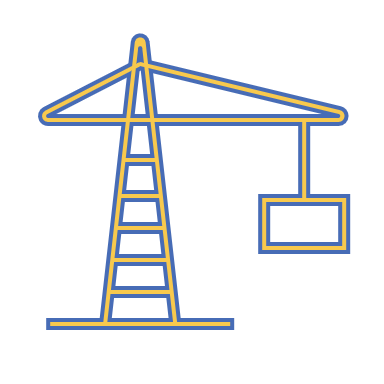 Le squadre sono organizzate in gruppi di lavoro su base regionale che operano in stretta collaborazione con vari soggetti istituzionali (Regioni ed Enti locali proprietari degli edifici scolastici: Province, Città Metropolitane, Comuni) per garantire la completa e tempestiva realizzazione degli interventi
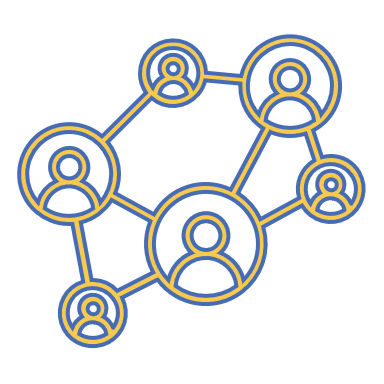 Mediante incontri presso le sedi degli enti locali e sopralluoghi presso gli edifici scolastici, la TFES fornisce un supporto operativo ai soggetti responsabili dell’attuazione al fine di:
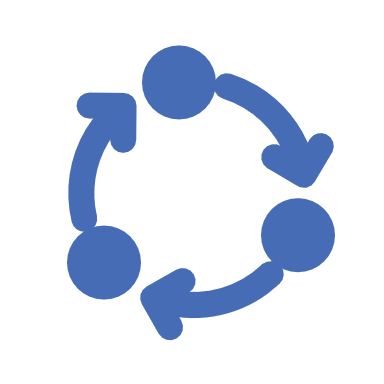 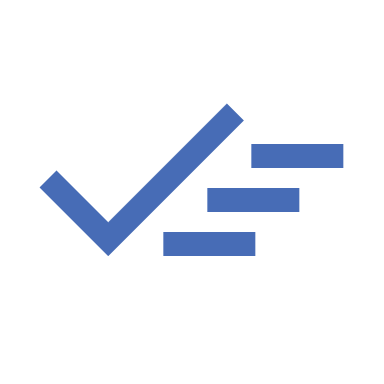 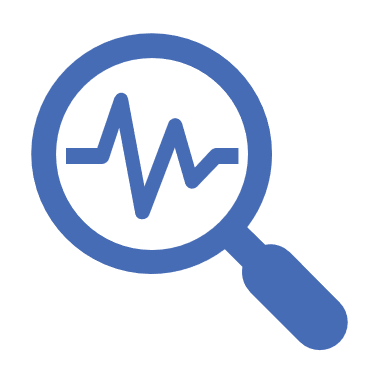 rilevare eventuali criticità che impediscono o rallentano la tempestiva attuazione degli interventi
individuare possibili soluzioni per la rimozione degli ostacoli all’attuazione
facilitare il collegamento tra i vari livelli istituzionali
ENTI LOCALI: INFORMAZIONI
DOVE TROVARE INFORMAZIONI
Sul sito www.italiadomani.gov.it  sono presenti tutte le informazioni in merito alla pubblicazione di:
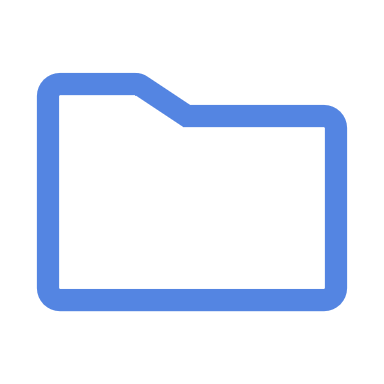 Bandi e Avvisi
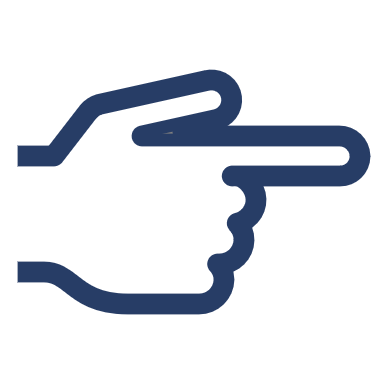 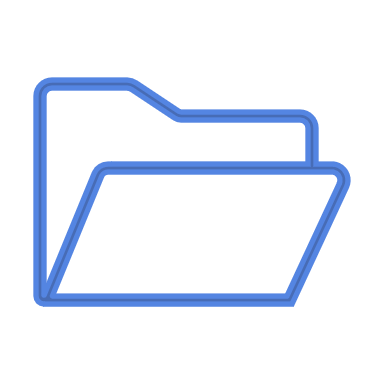 Documenti (Leggi, Linee guida, Decreti, Milestone & Target, Regolamenti, DNSH)
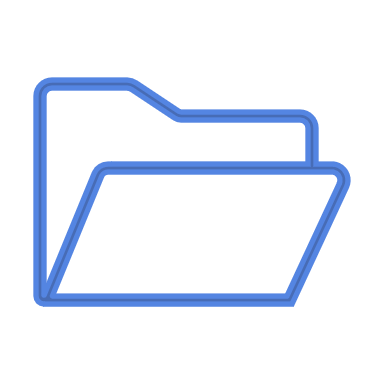 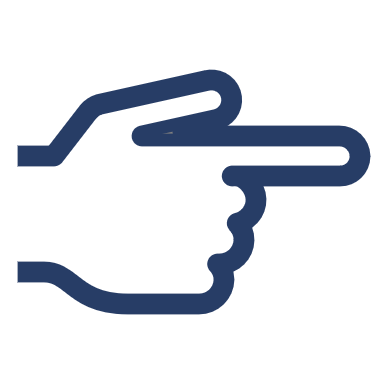 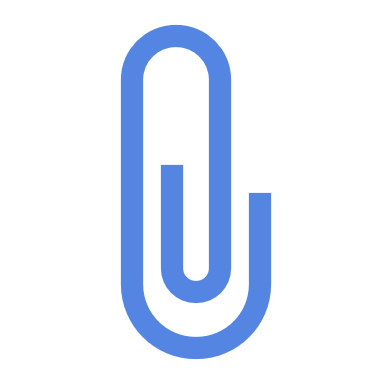 FAQ informazioni generali su PNRR Italia
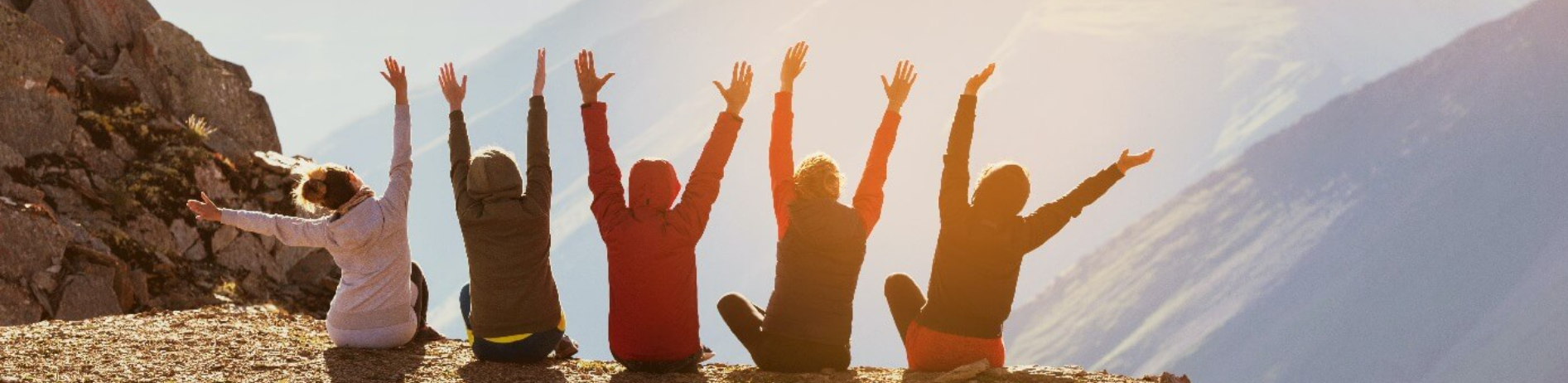 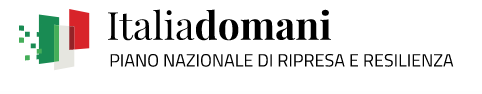